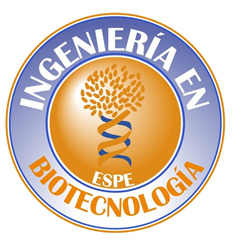 DEPARTAMENTO DE CIENCIAS DE LA VIDA Y LA AGRICULTURA

CARRERA DE INGENIERÍA EN BIOTECNOLOGÍA

TRABAJO DE TITULACIÓN, PREVIO A LA OBTENCIÓN DEL TÍTULO DE INGENIERA EN BIOTECNOLOGÍA

“Análisis de morfometría geométrica de hojas compuestas de Polylepis incana Kunth. y P. racemosa Ruiz & Pav. para diferenciar especies y potenciales híbridos en el Ecuador”
Elaborado por
CAIZA GUAMBA, JOSELIN CAROLINA
Director
LIC. SEGOVIA SALCEDO, MARÍA CLAUDIA M.SC Ph.D.
SANGOLQUÍ 
2019
FECHA ÚLTIMA REVISIÓN: 13/12/11
CÓDIGO: SGC.DI.260
VERSIÓN: 1.0
CONTENIDO
FECHA ÚLTIMA REVISIÓN: 13/12/11
CÓDIGO: SGC.DI.260
VERSIÓN: 1.0
INTRODUCCIÓN
FECHA ÚLTIMA REVISIÓN: 13/12/11
CÓDIGO: SGC.DI.260
VERSIÓN: 1.0
Situación actual de Polylepis
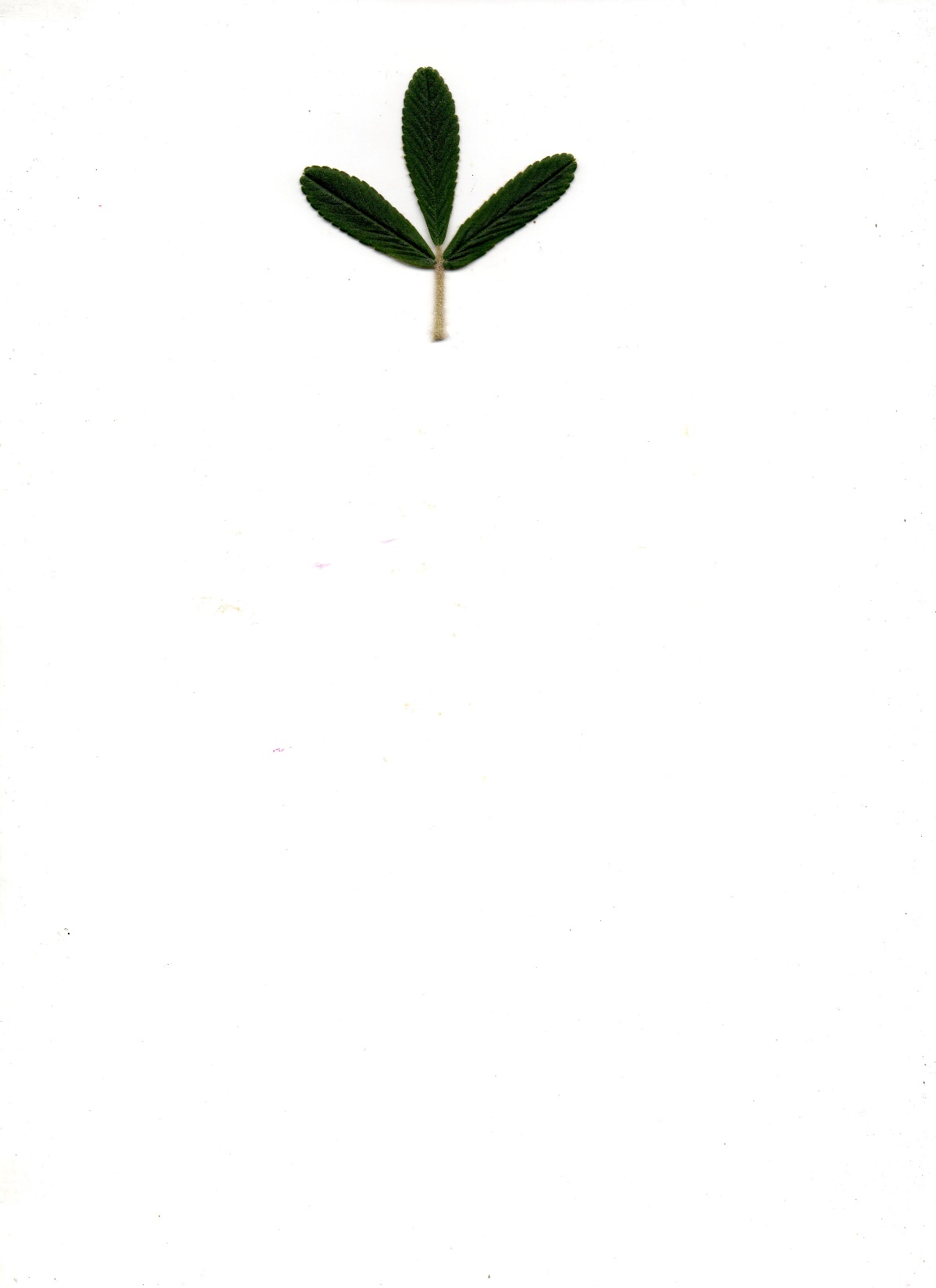 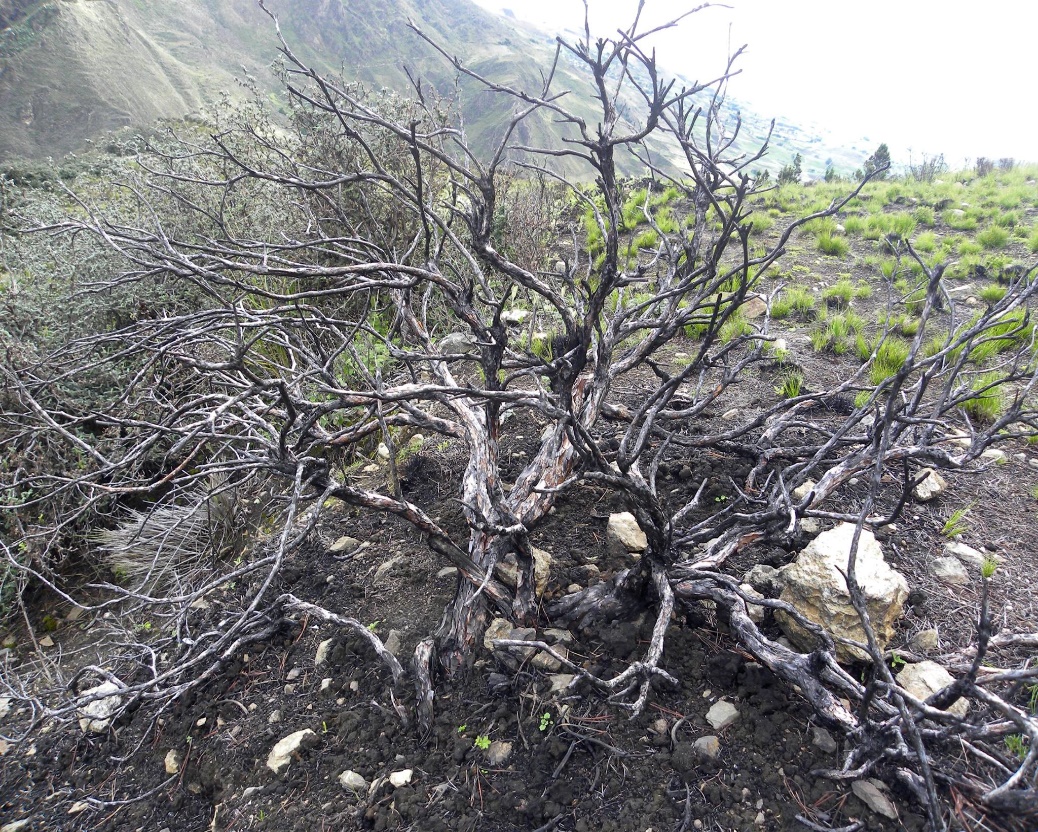 Polylepis racemosa
introducida
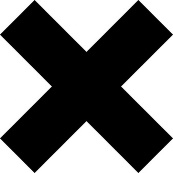 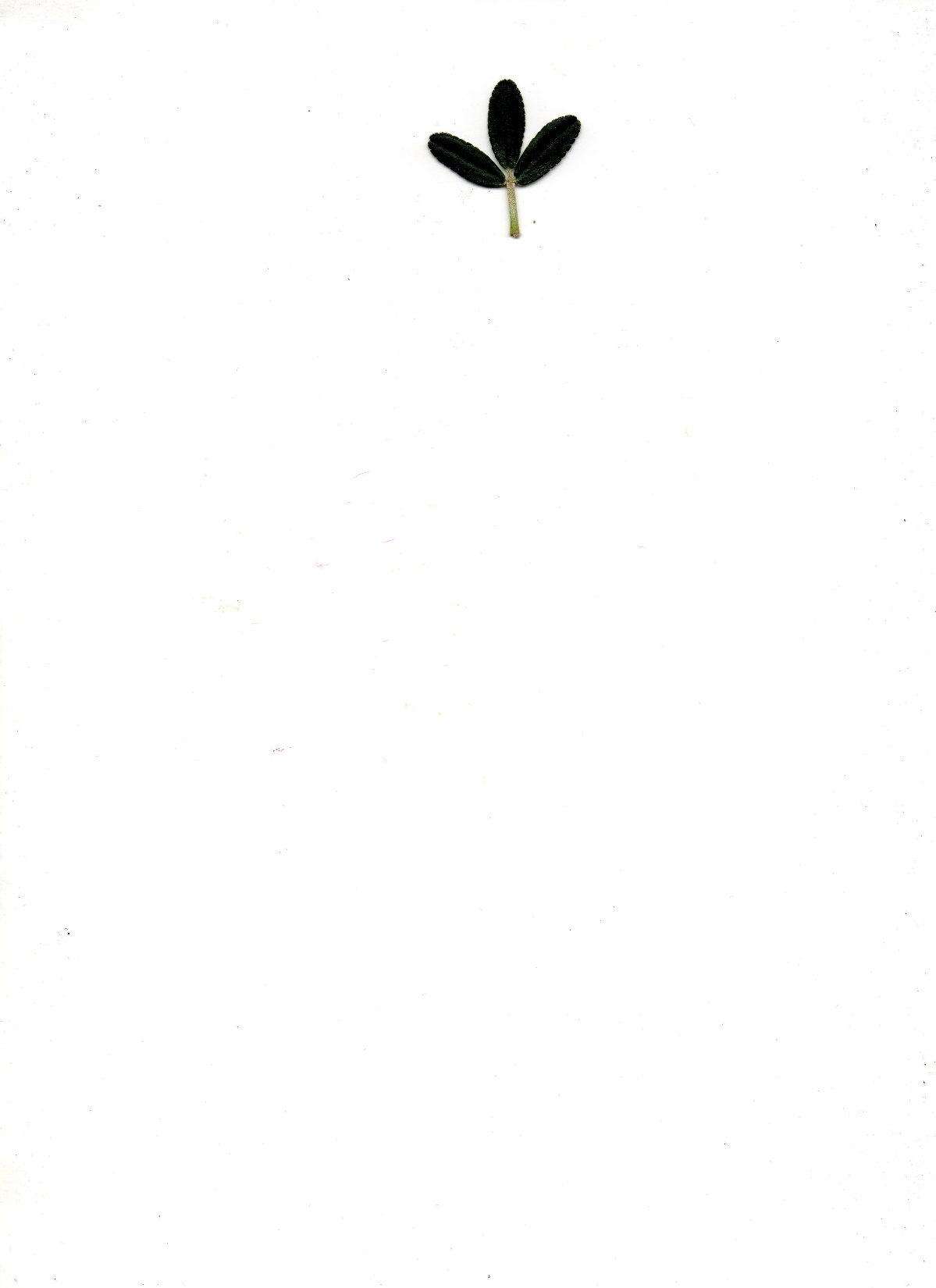 Polylepis incana
Situación taxonómica 
Hibridización
Pérdida y degradación de hábitats
P. racemosa  introducida 1998
(Ministerio del Ambiente del Ecuador, 2016; Cuenca, 2016; Segovia-Salcedo, 2011)
Características Generales y Ecológicas
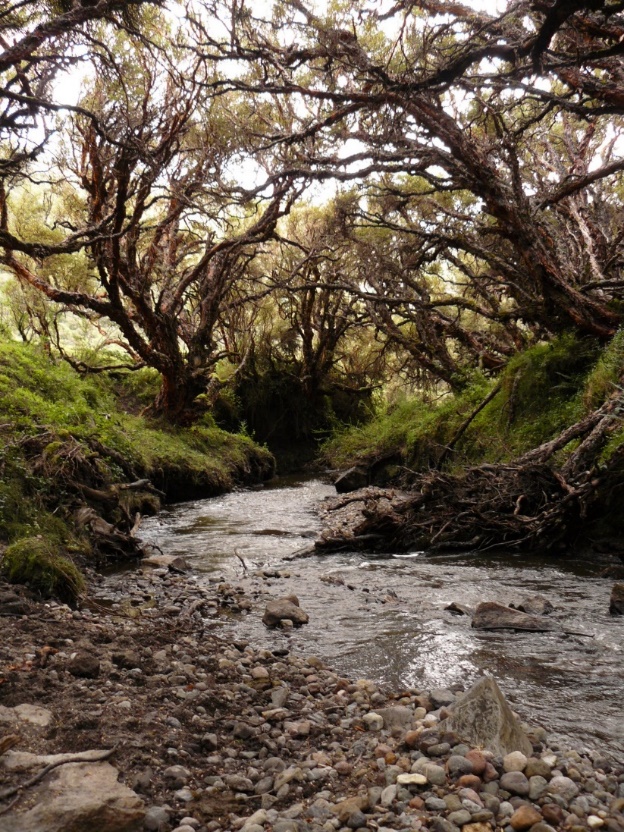 (Schmidt-Lebuhn et al., 2010; Simpson, 1986; Kerr  2004; Kessler, 2006)
Descripción de las especies de interés
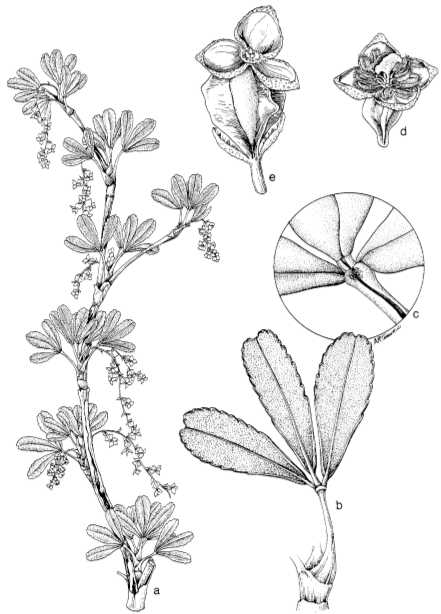 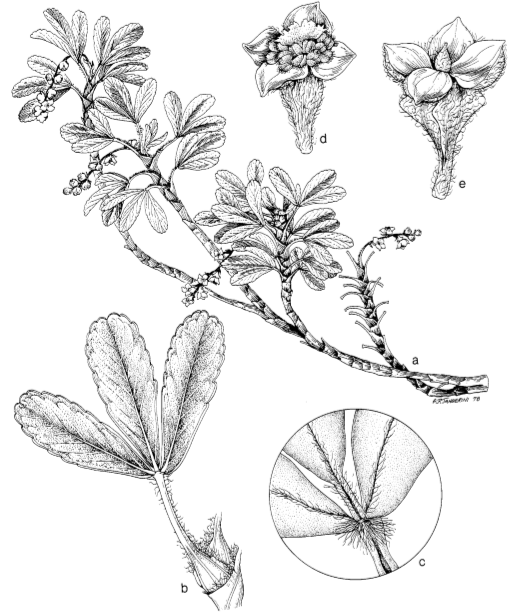 Figura 1. Morfología de P. incana Fuente: (Simpson, 1979)
Figura 2, Morfología de P. racemosa     Fuente: (Simpson, 1979)
Avances en la Morfometría
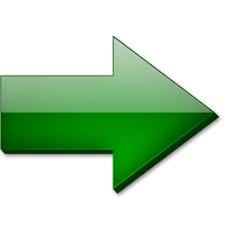 Morfometría tradicional
Morfometría Geométrica (MG)
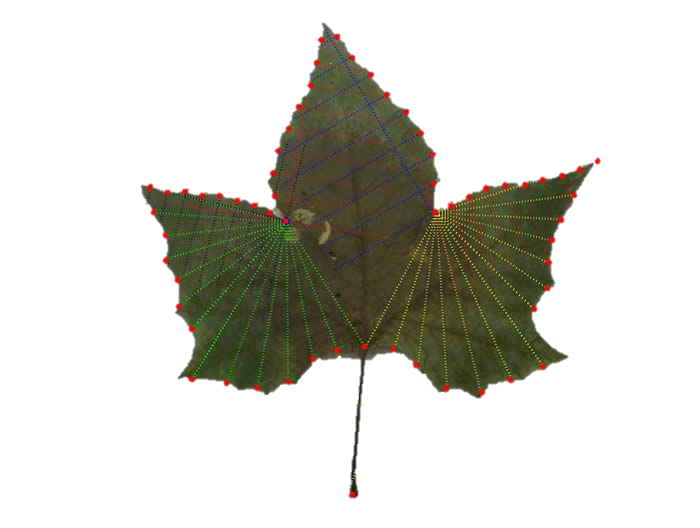 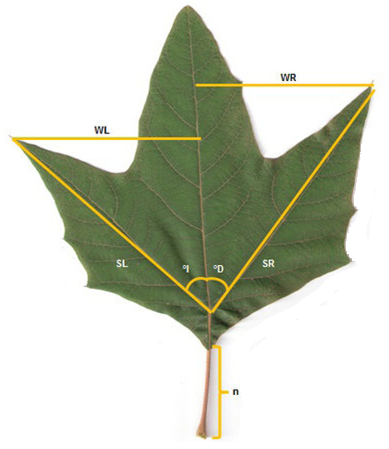 (Klingenberg, 2010; Bookstein, 1996; Zeldicht et al. 2004; Slice, 2007).
[Speaker Notes: Dépósitos de Zaruma, Ponce Enriquez y Nambija
7 fases en la minería: prospección, exploración, explotación, beneficio, fundición, refinación y comercialización.]
Análisis Generalizado de Procrustes (GPA)
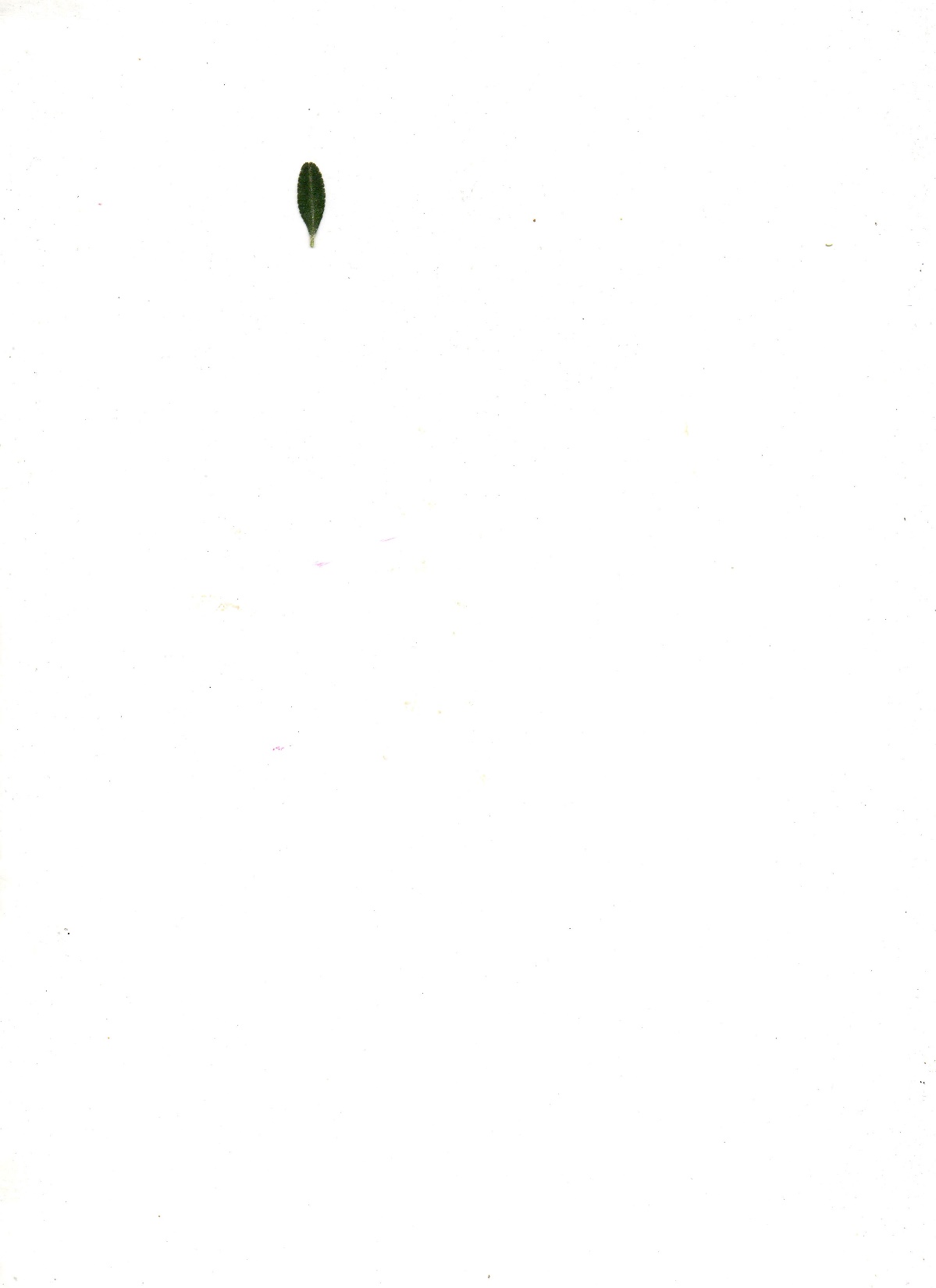 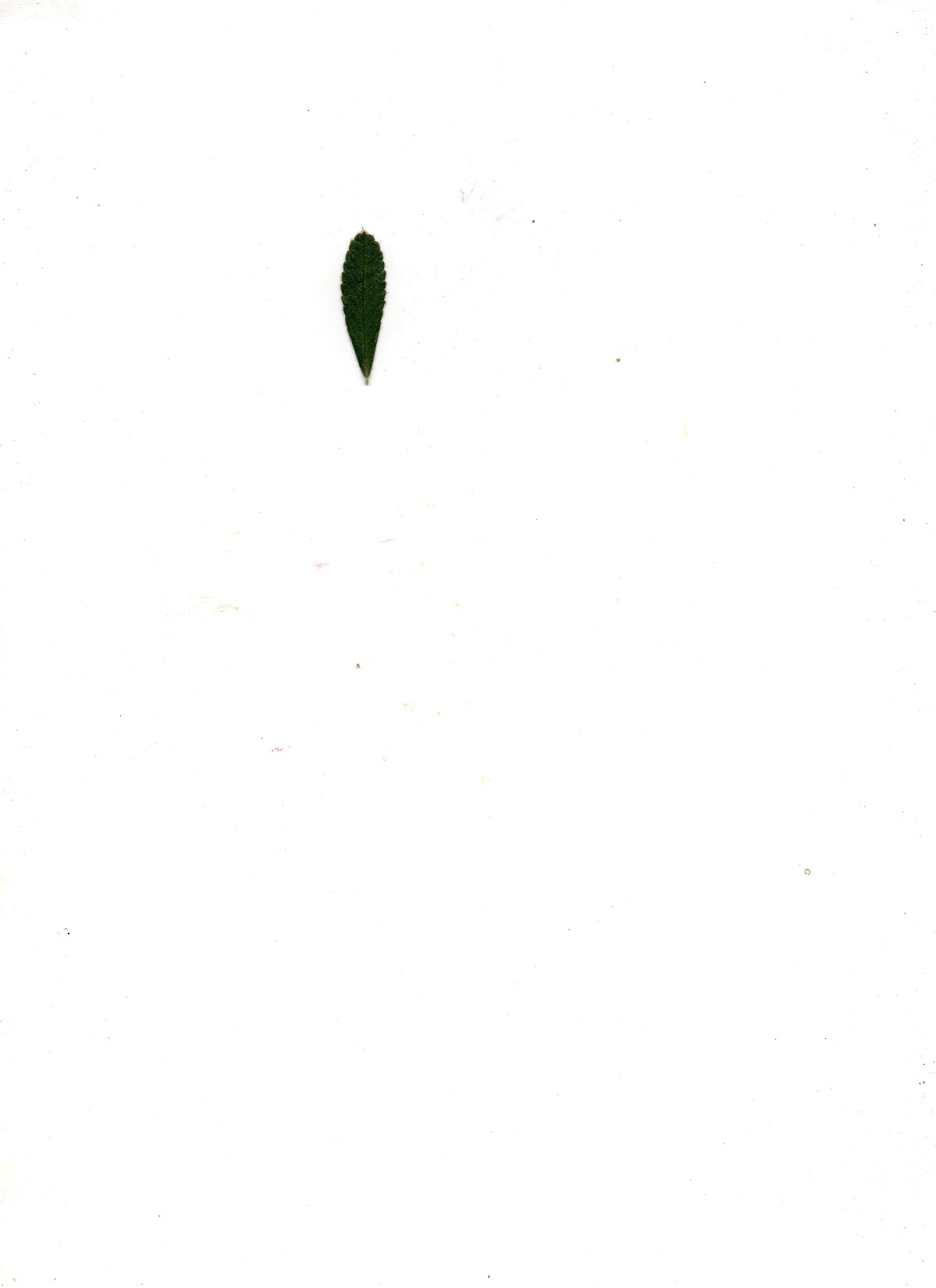 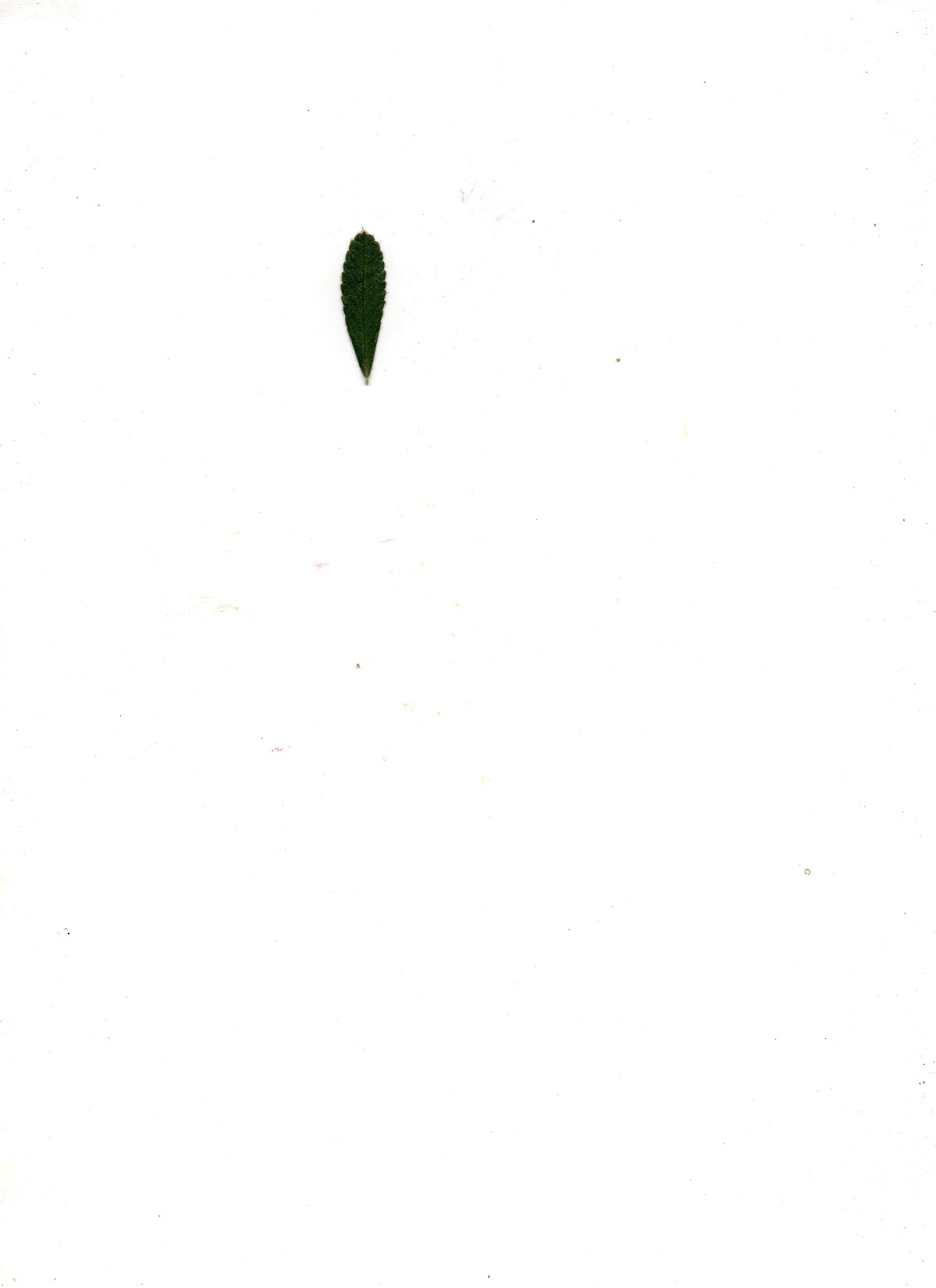 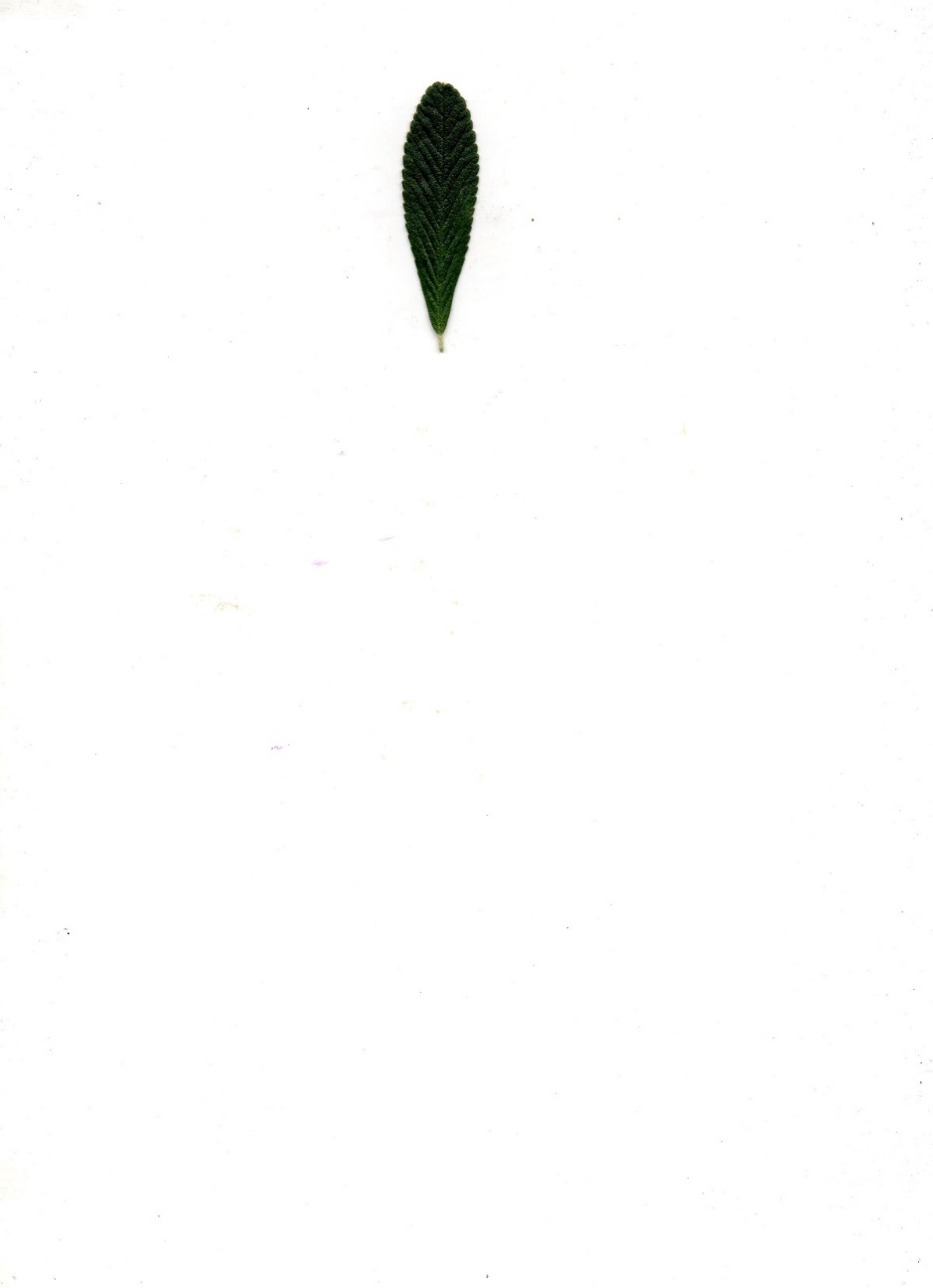 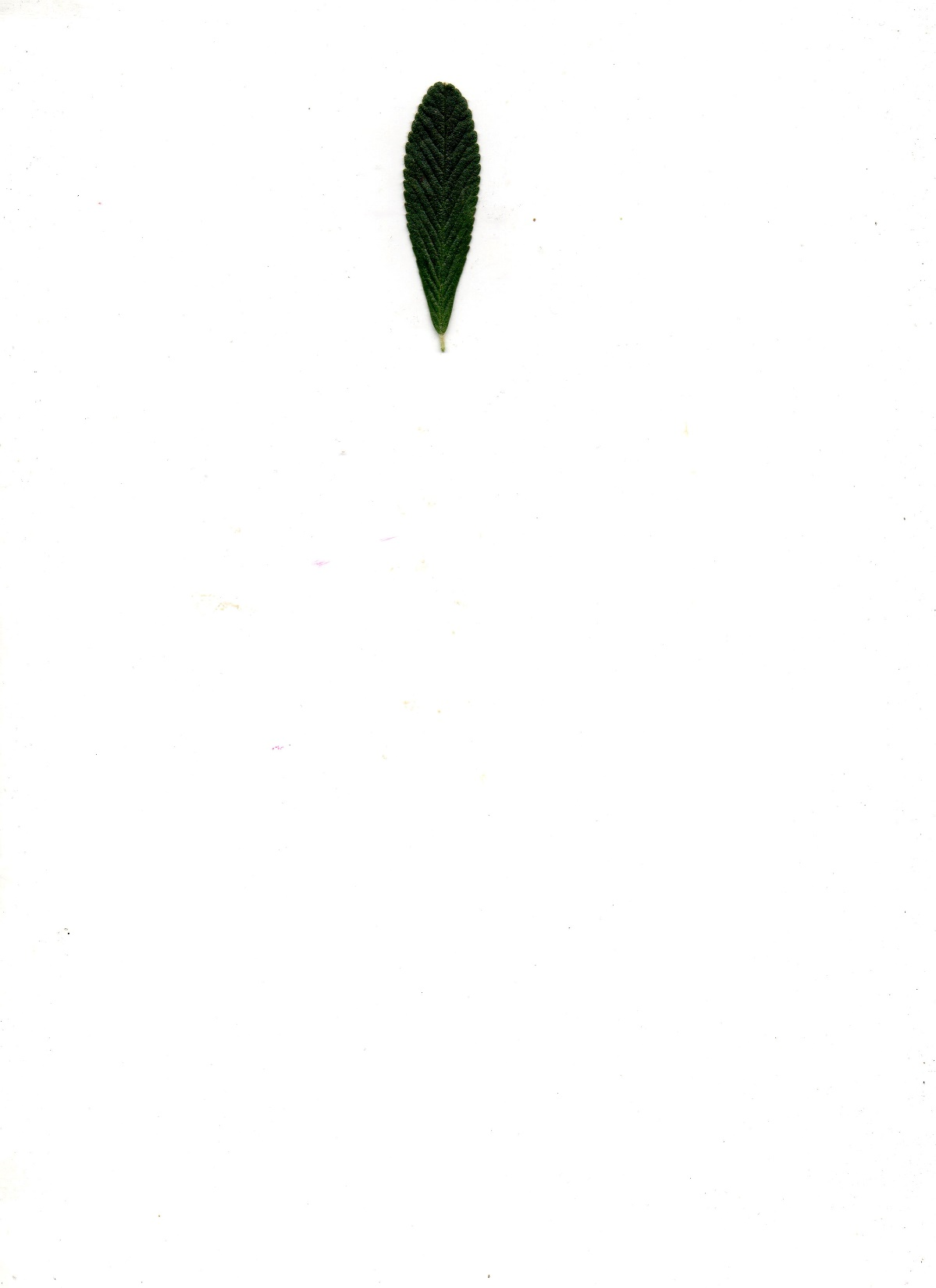 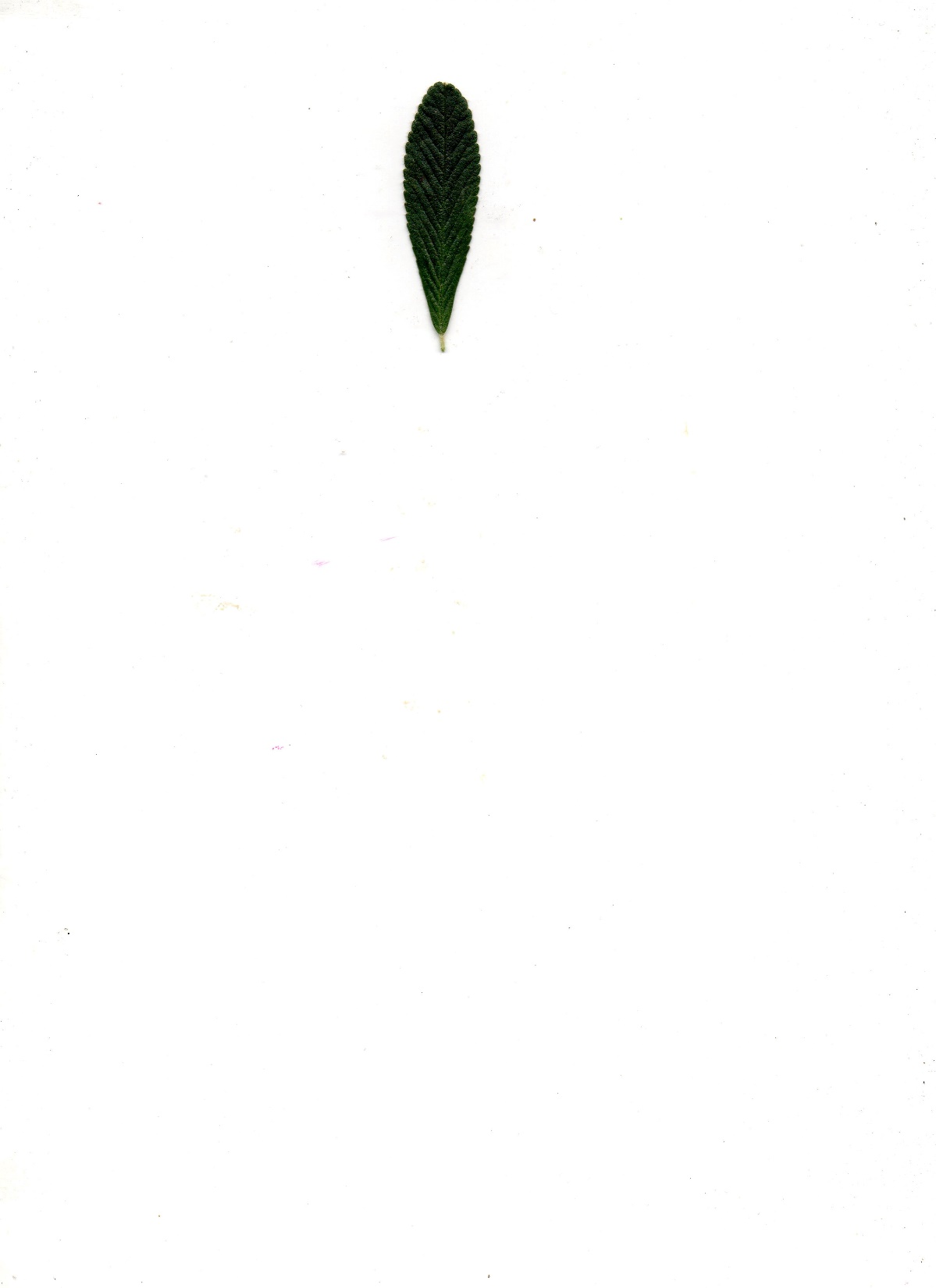 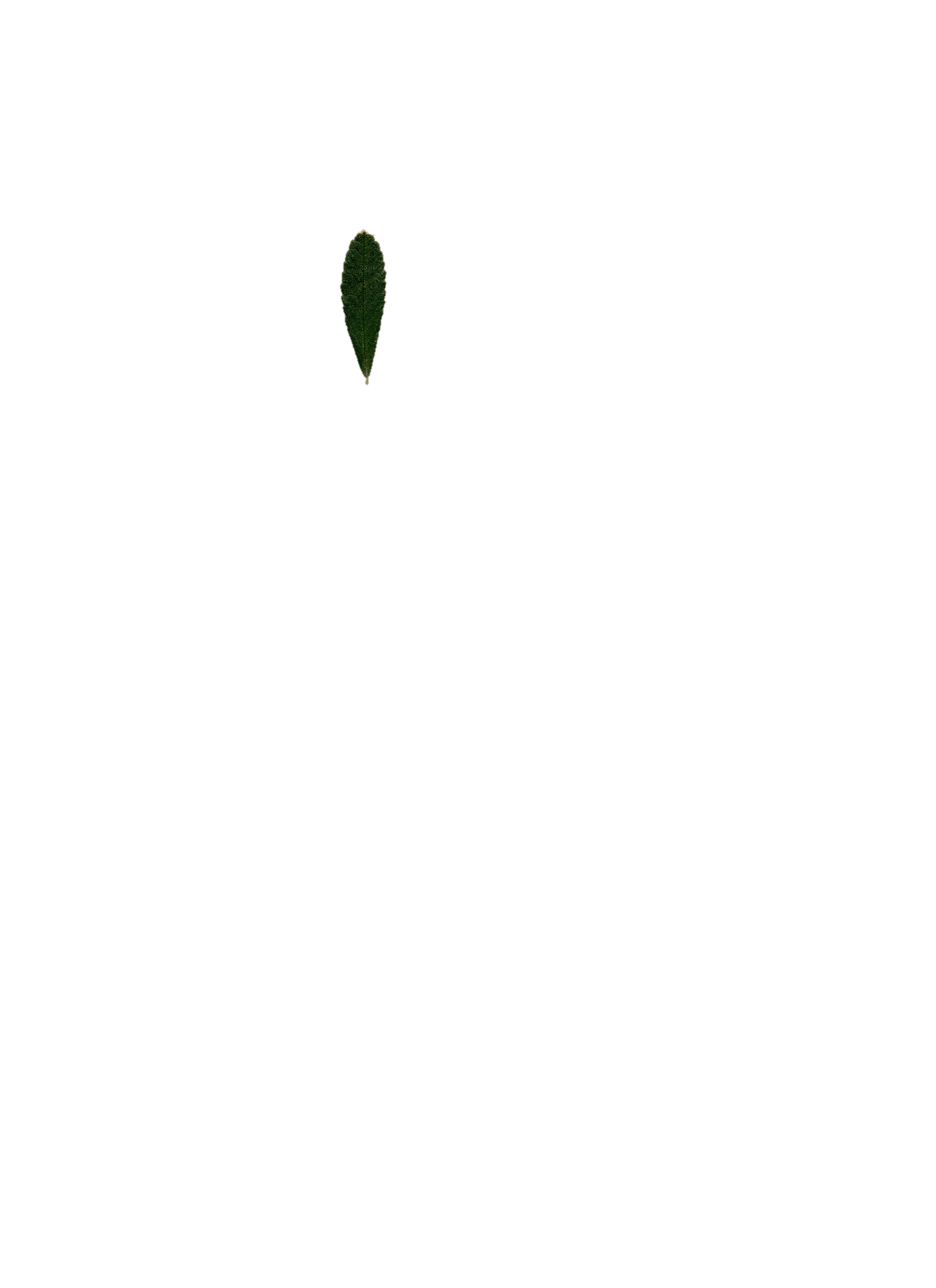 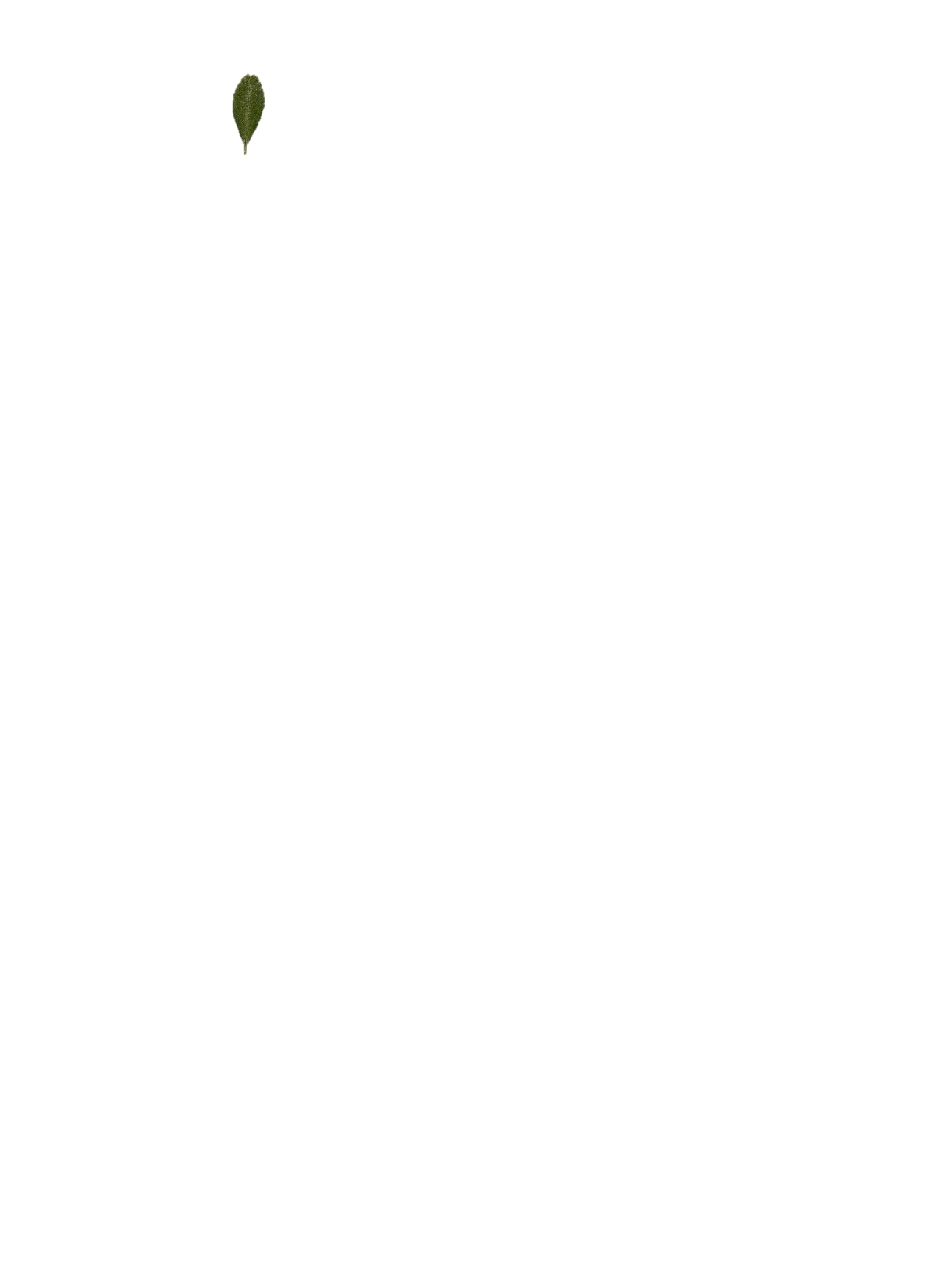 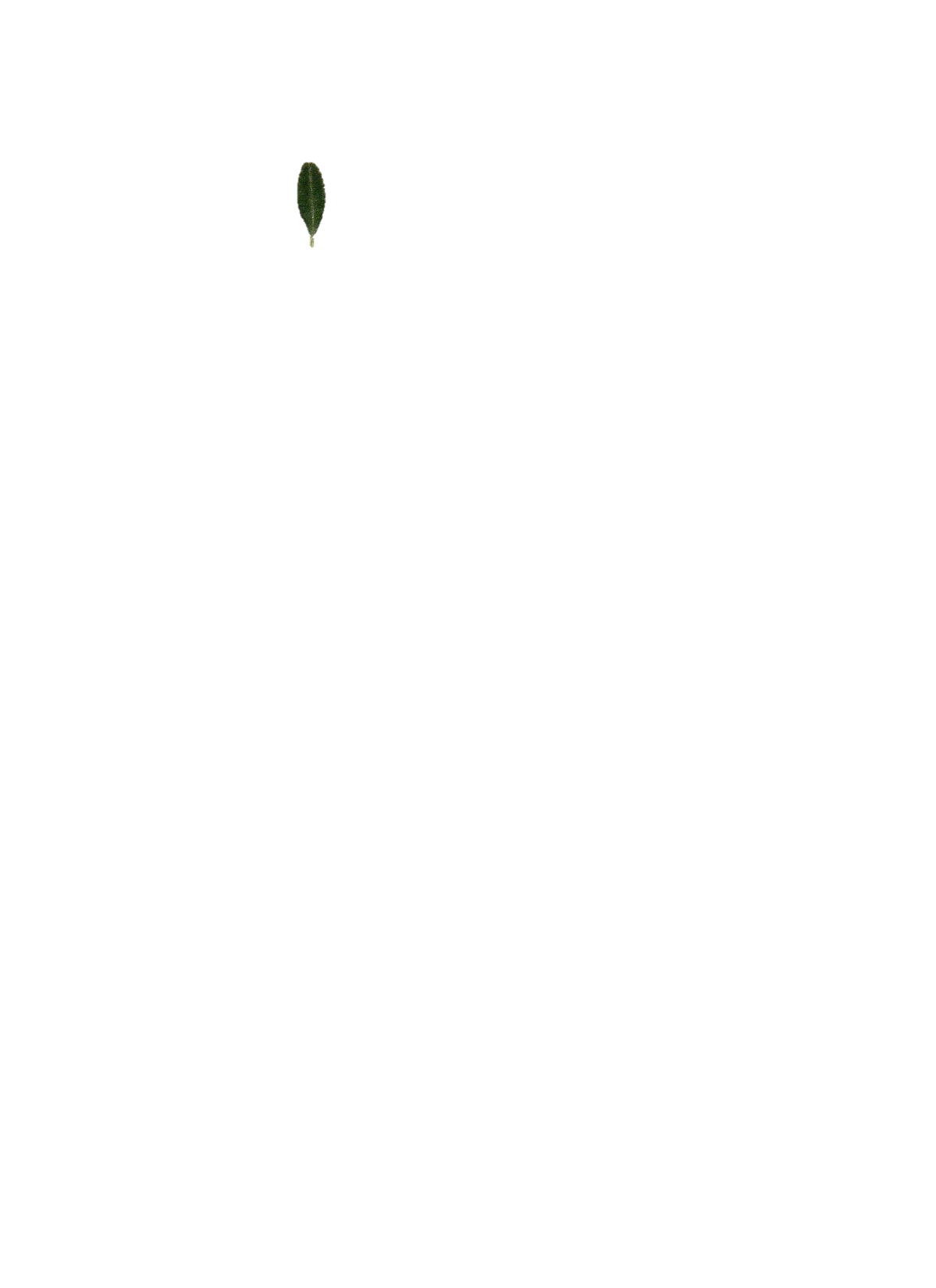 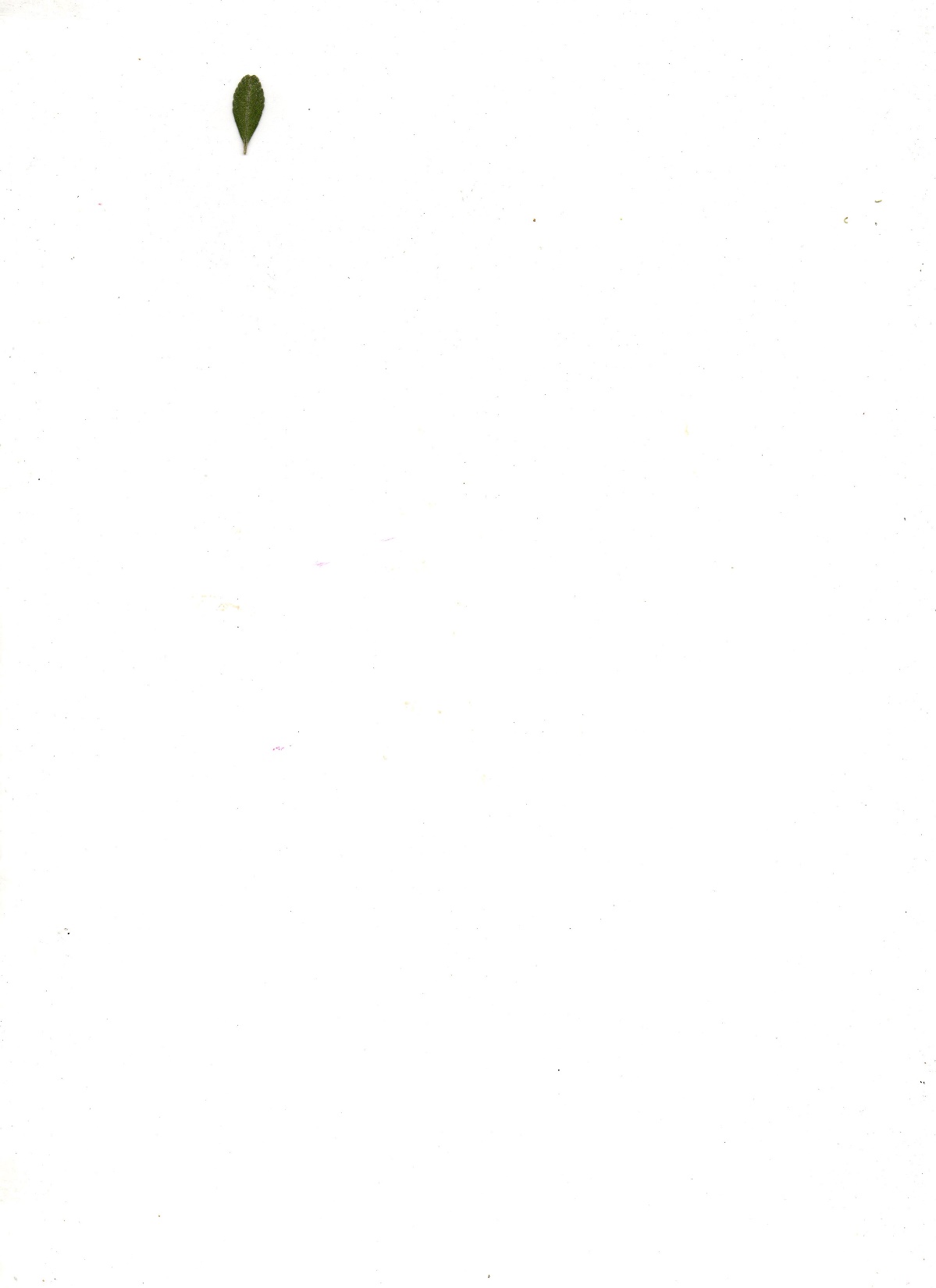 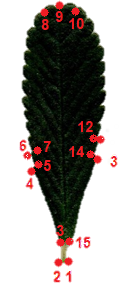 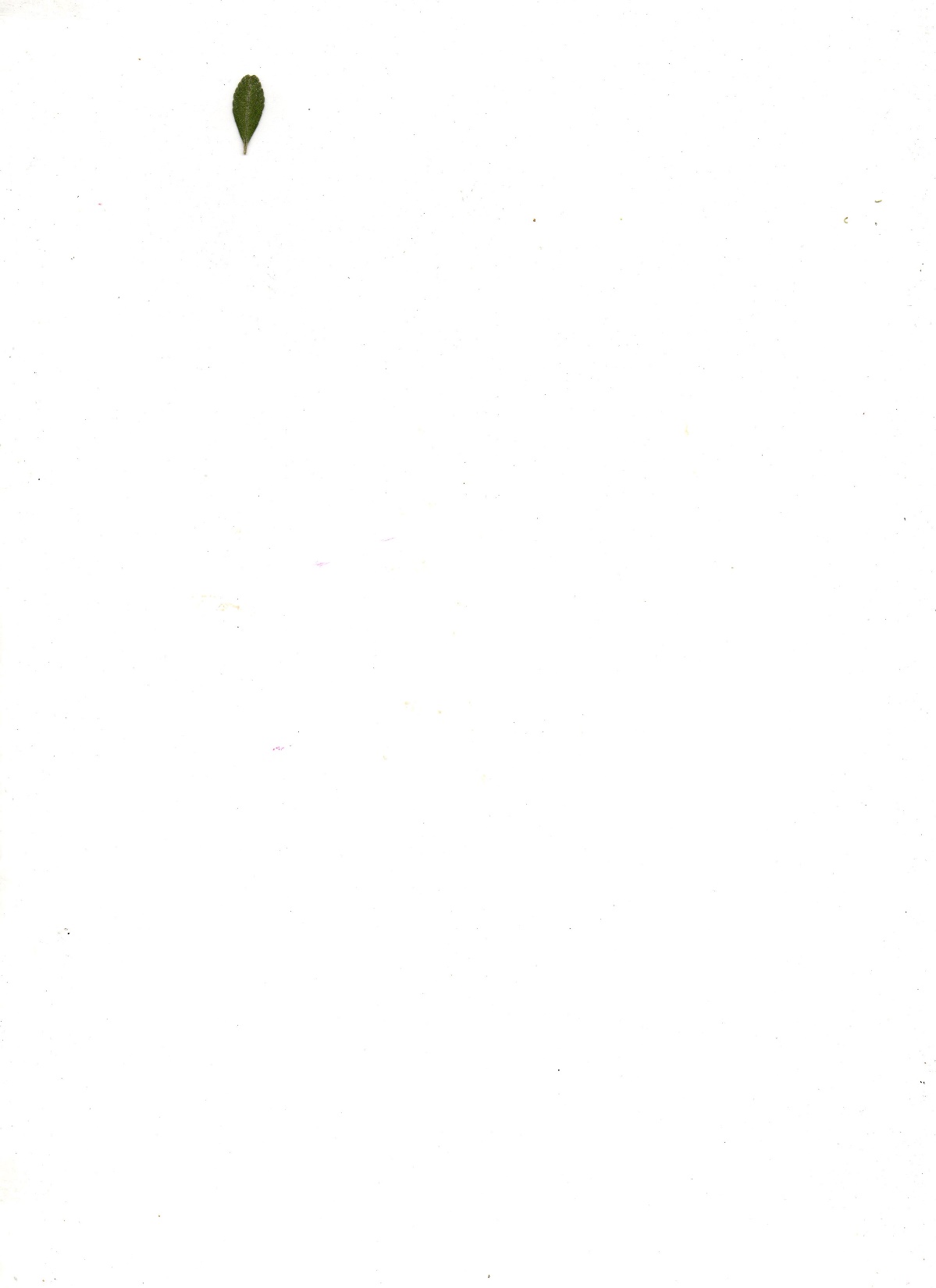 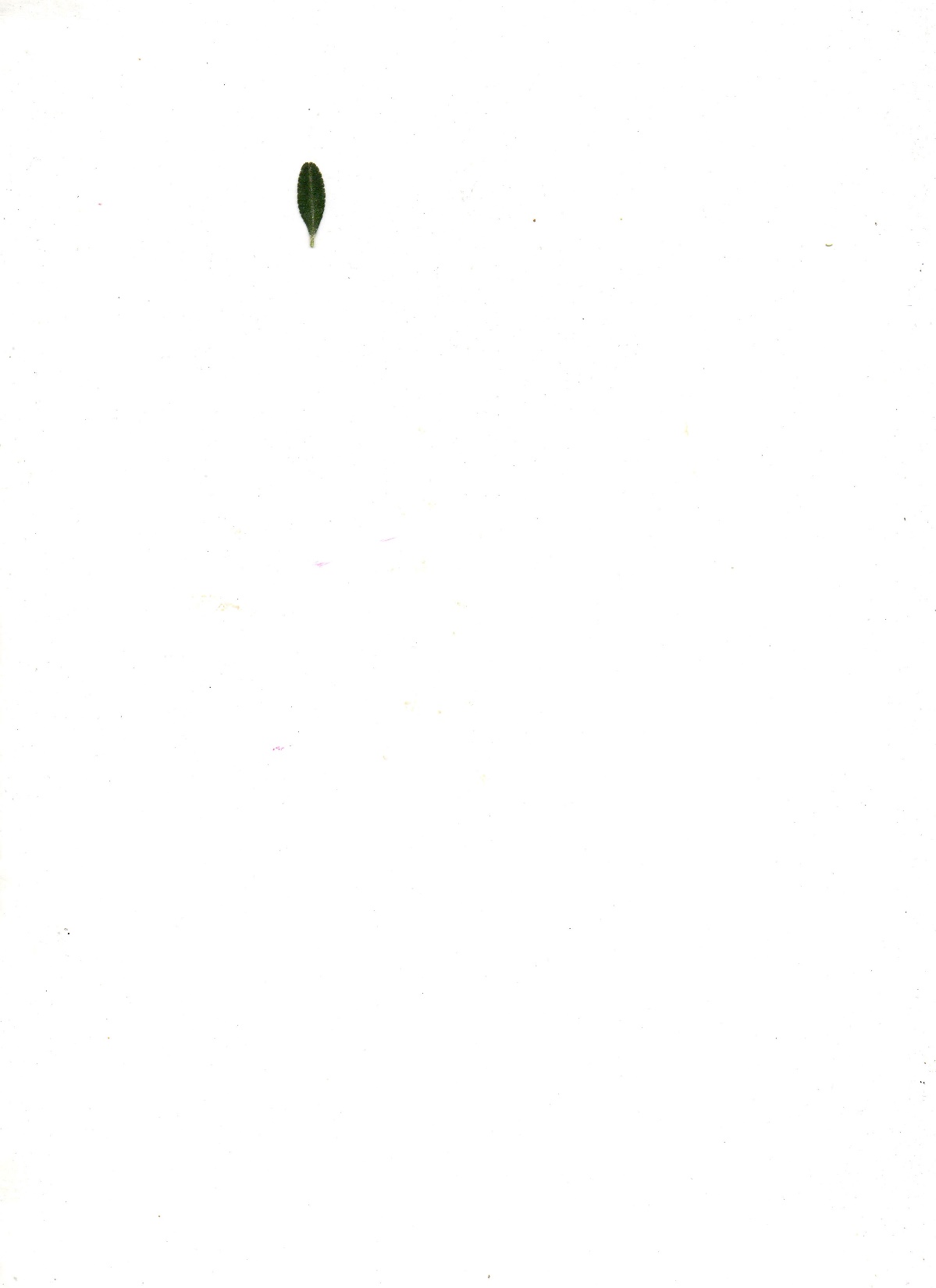 Figura 3. Representación generalizada de los pasos que incluye la superposición de Procrustes.
(Klingenberg, 2010)
[Speaker Notes: Dépósitos de Zaruma, Ponce Enriquez y Nambija
7 fases en la minería: prospección, exploración, explotación, beneficio, fundición, refinación y comercialización.]
Análisis multivariados
Análisis de variables canónicas    (CVA)
Análisis de componentes principales (PCA)
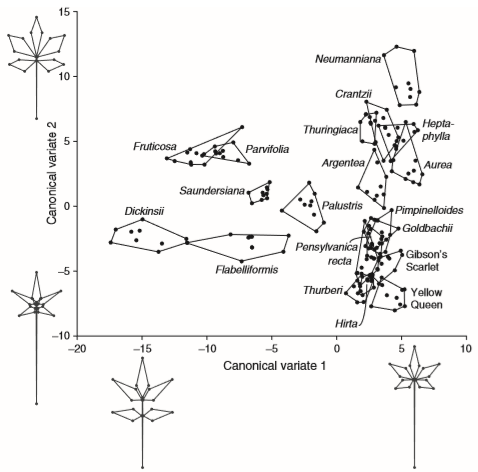 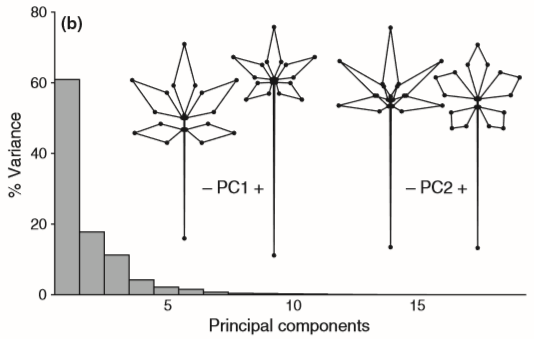 (Bookstein, 1996; Zeldicht et al. 2004; Slice, 2007)
[Speaker Notes: Dépósitos de Zaruma, Ponce Enriquez y Nambija
7 fases en la minería: prospección, exploración, explotación, beneficio, fundición, refinación y comercialización.]
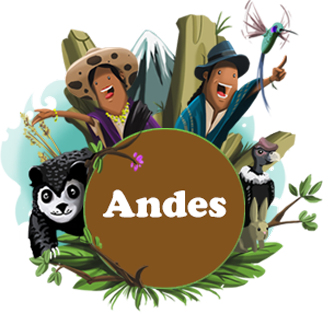 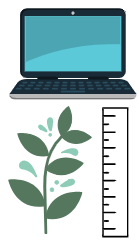 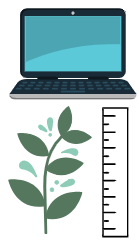 Ventaja  métodos moleculares
(Klingenberg, 2010; Segovia-Salcedo, 2011)
OBJETIVOS
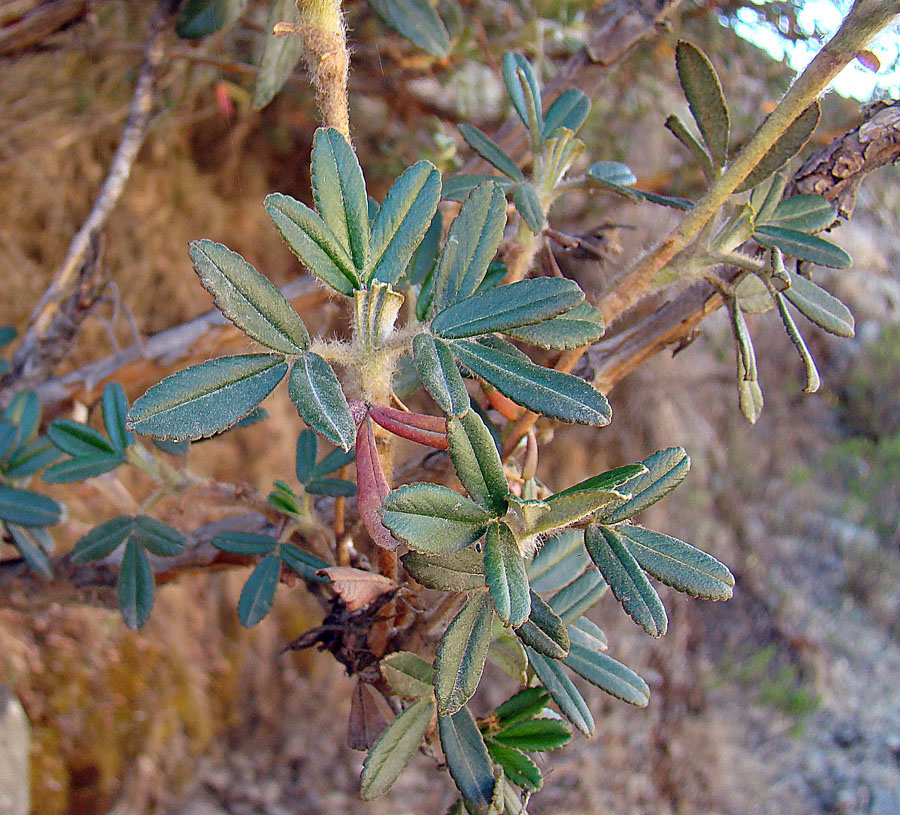 Objetivo General
Aplicar la morfometría geométrica de hojas compuestas de Polylepis incana Kunth. y P. racemosa Ruiz & Pav.  para diferenciar especies y potenciales híbridos en el Ecuador.
FECHA ÚLTIMA REVISIÓN: 13/12/11
CÓDIGO: SGC.DI.260
VERSIÓN: 1.0
OBJETIVOS
Objetivos Específicos
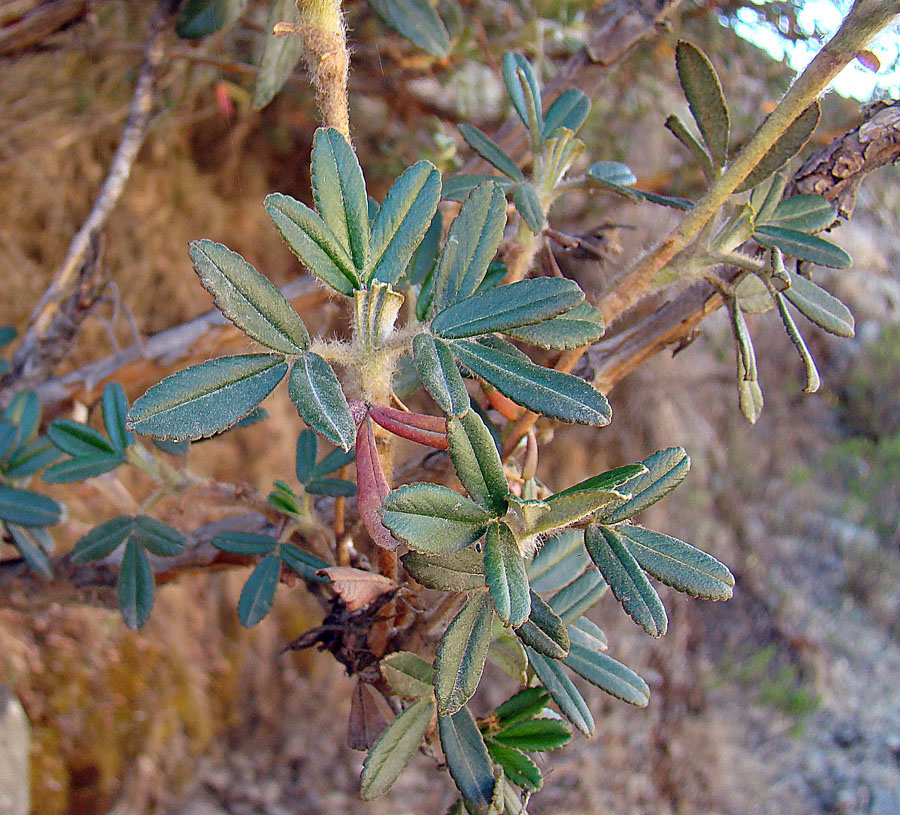 Determinar los puntos anatómicos de referencia para la hoja compuesta y folíolo simple de P. incana Kunth y P. racemosa Ruiz & Pav.
Distinguir la separación de las formas foliares entre especies mediante el uso de análisis canonicales.
Analizar el patrón dominante de variación morfológica de la forma de la hoja compuesta y simple dentro de cada población mediante el análisis de componentes principales. 
Identificar poblaciones con características morfológicas intermedias que pueden ser interpretados como potenciales especies híbridas de poblaciones cercanas a actividades antropogénicas o a zonas reforestadas.
FECHA ÚLTIMA REVISIÓN: 13/12/11
CÓDIGO: SGC.DI.260
VERSIÓN: 1.0
HIPÓTESIS
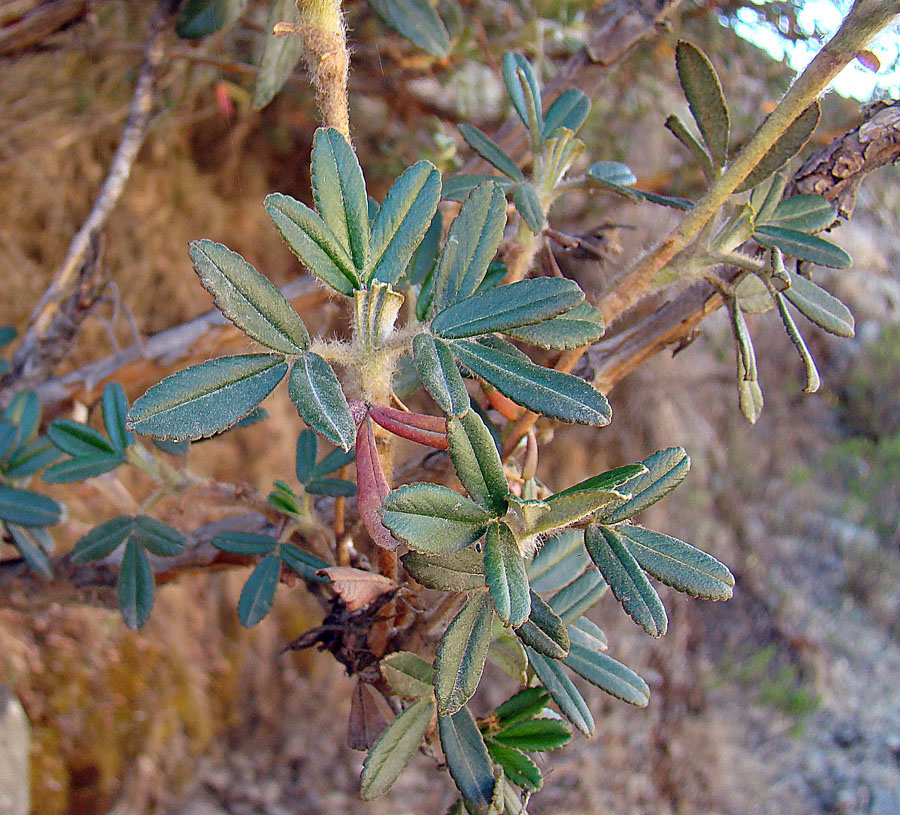 El análisis de componentes principales (PCA) y canónico de variables (CVA) permitirá diferenciar las dos especies y potenciales híbridos en el Ecuador mediante el método de Morfometría geométrica aplicado en hojas compuestas de P. incana y P. racemosa
FECHA ÚLTIMA REVISIÓN: 13/12/11
CÓDIGO: SGC.DI.260
VERSIÓN: 1.0
MATERIALES Y MÉTODOS
FECHA ÚLTIMA REVISIÓN: 13/12/11
CÓDIGO: SGC.DI.260
VERSIÓN: 1.0
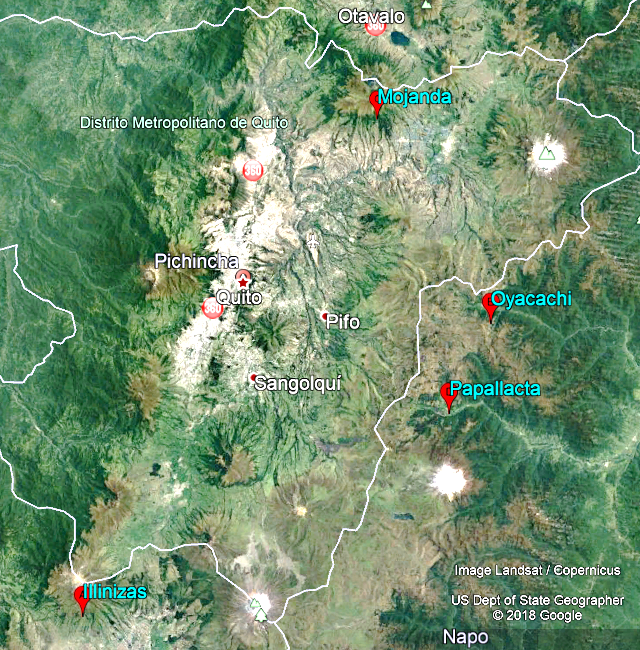 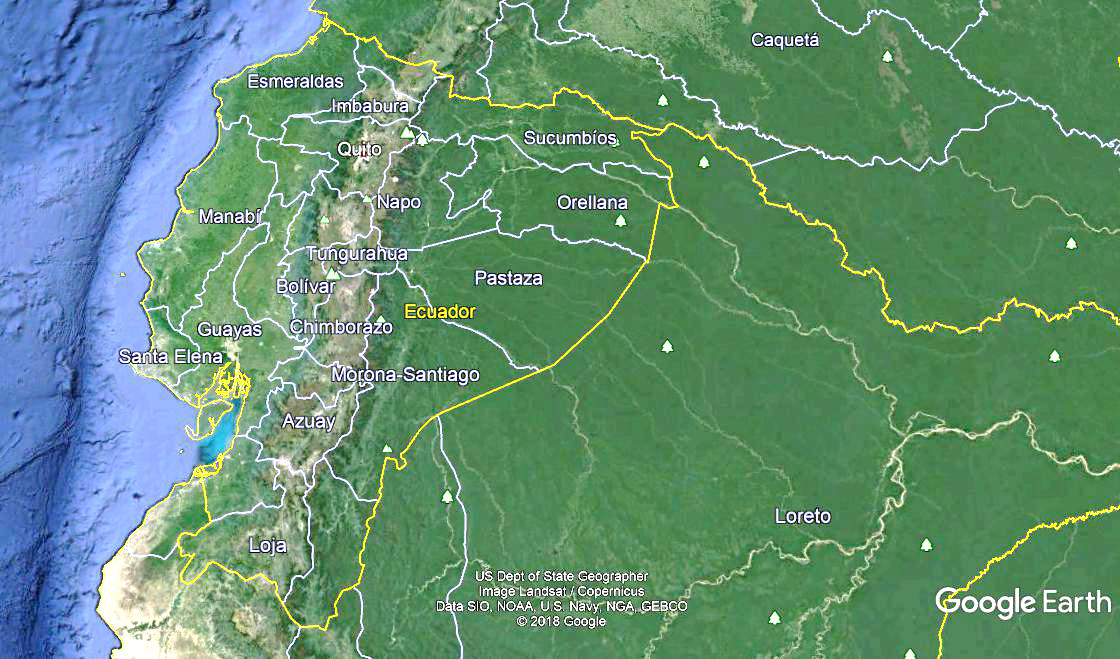 Área de estudio
Figura 3. Mapa de recolección de las muestras vegetales en la región norte-andina del Ecuador
Área de estudio
Tabla 1. Origen de Polylepis incana y P. racemosa Ruiz and Pav. (Sanguisorbeae, Rosaceae) de diferentes poblaciones de Ecuador.
Análisis de Morfometría Geométrica
Montaje y fotografía de los especímenes
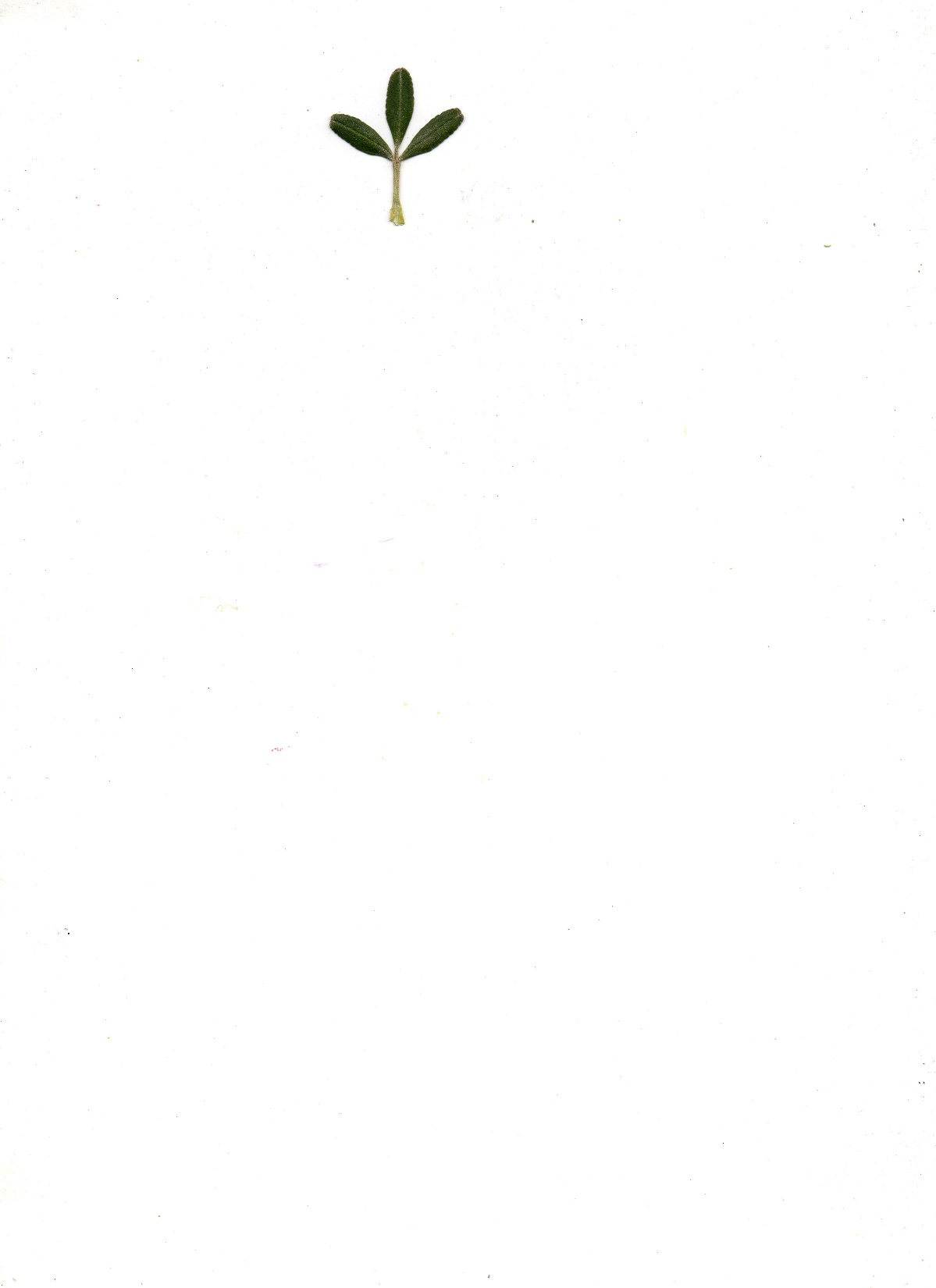 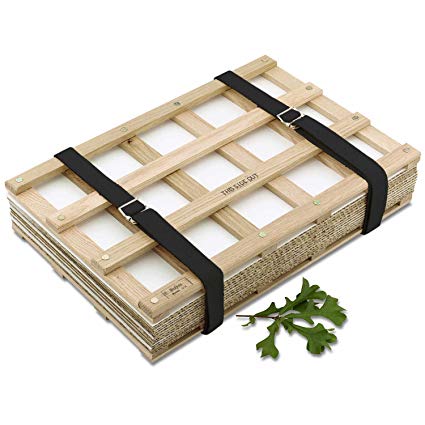 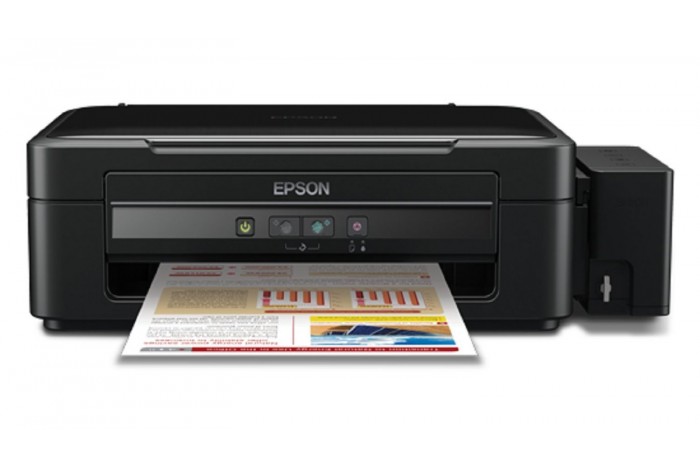 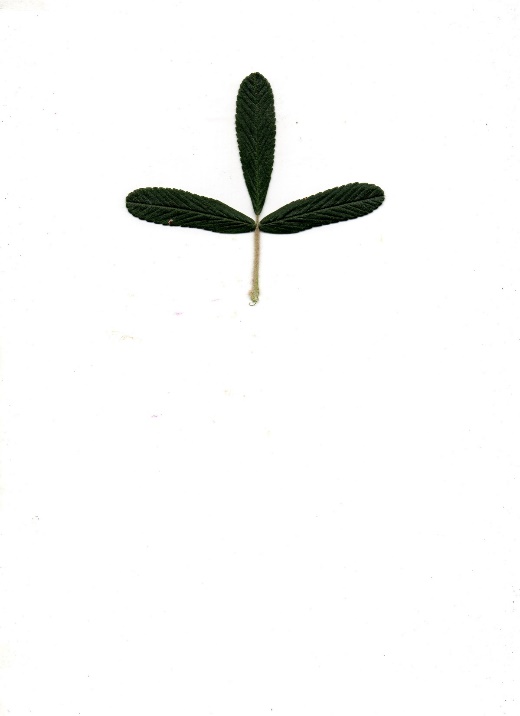 (Klingenberg et al., 2012)
Análisis de Morfometría Geométrica
Determinación y digitalización de los puntos anatómicos de referencia
Point Picker
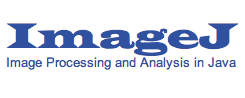 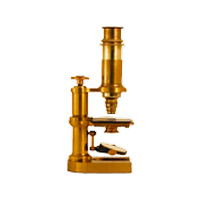 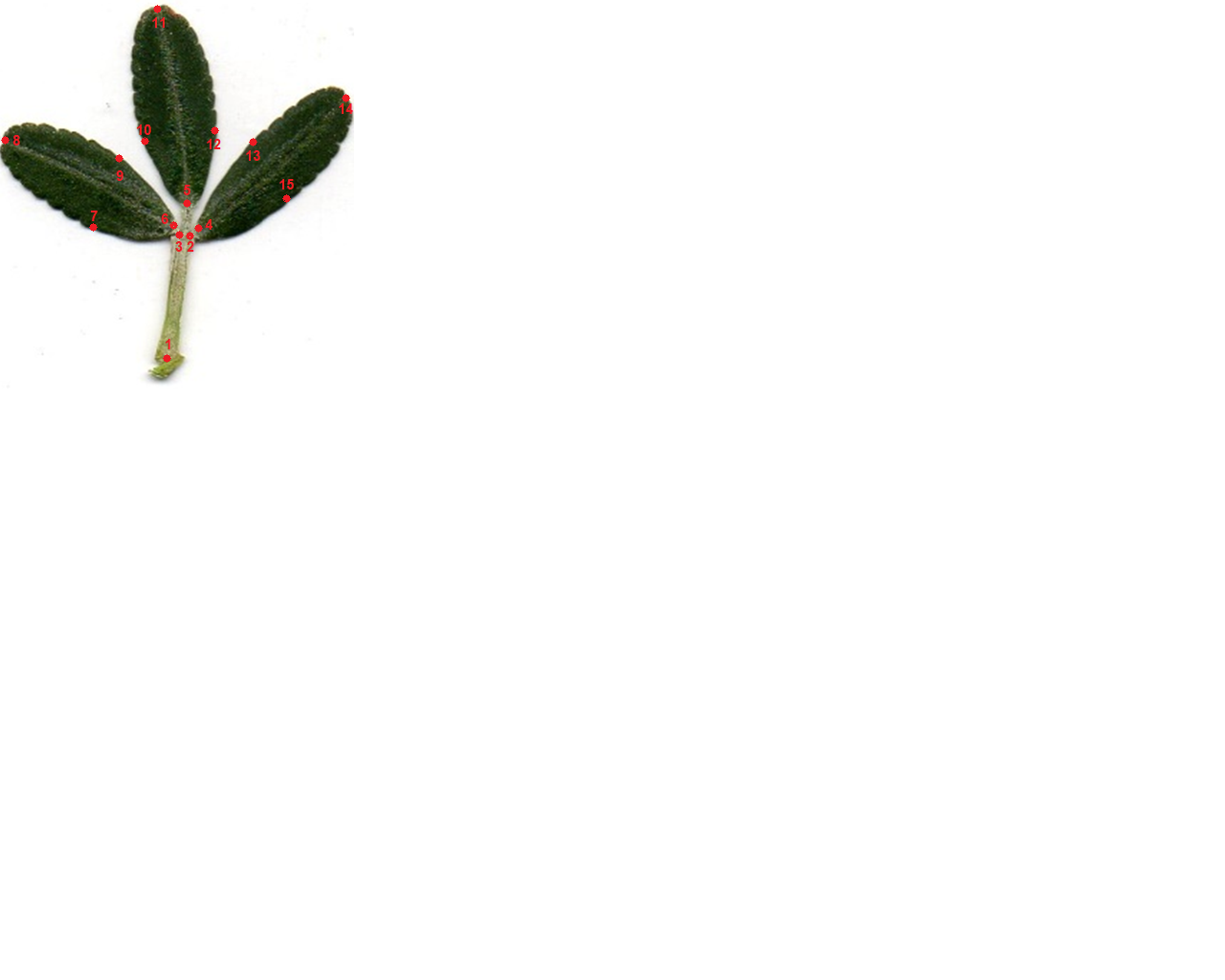 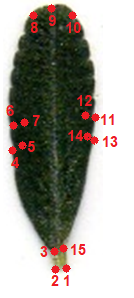 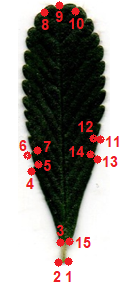 Hoja completa
Proximal
Distal
(Klingenberg et al., 2012)
Análisis de Morfometría Geométrica
Análisis multivariados
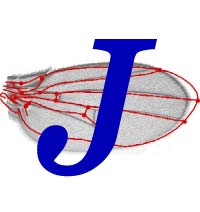 MorphoJ
(Klingenberg et al., 2012)
RESULTADOS Y DISCUSIÓN
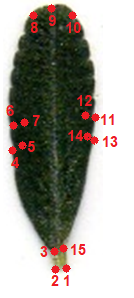 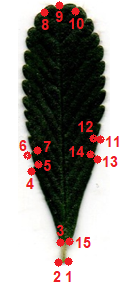 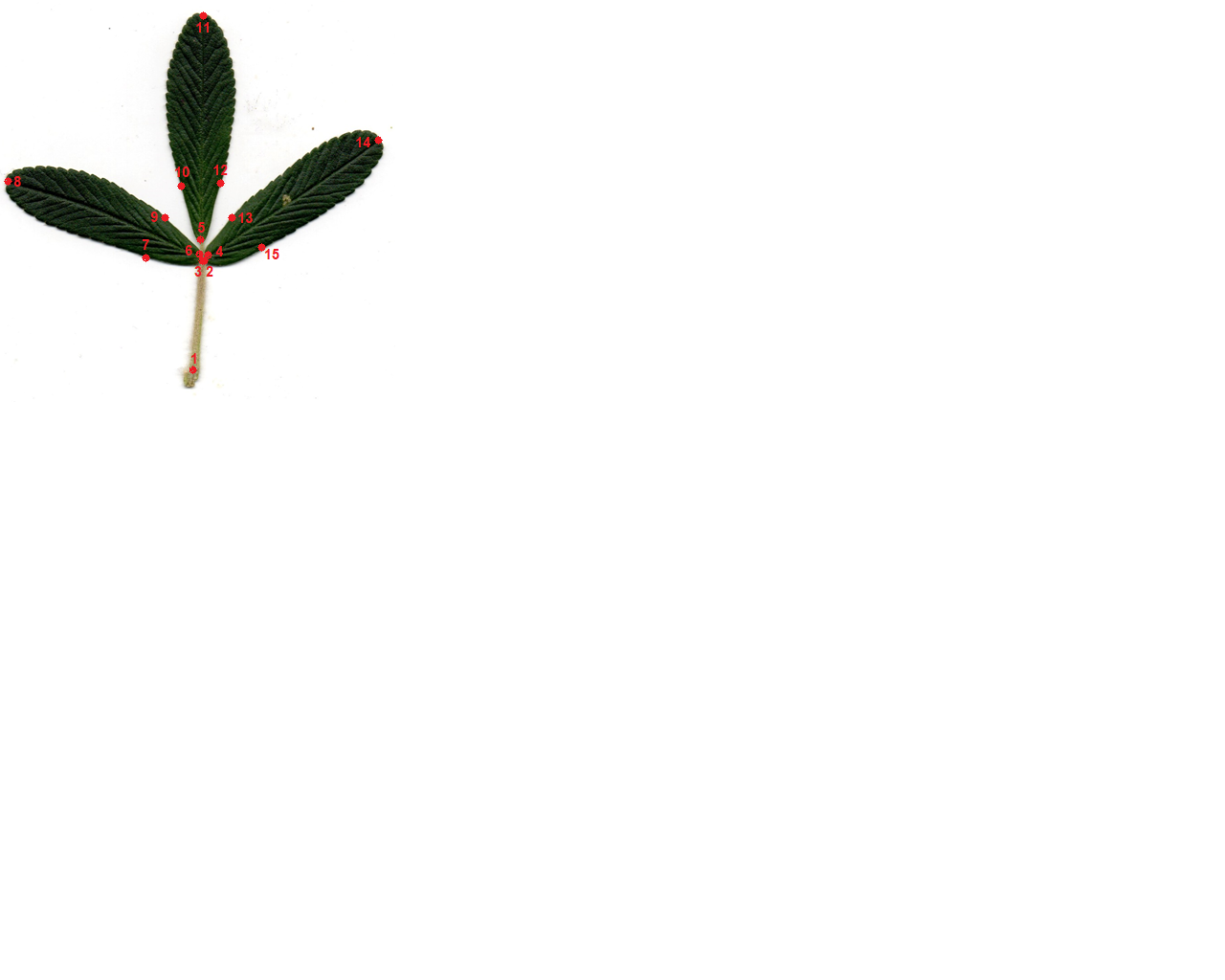 Puntos de referencia anatómicos, hitos o landmarks
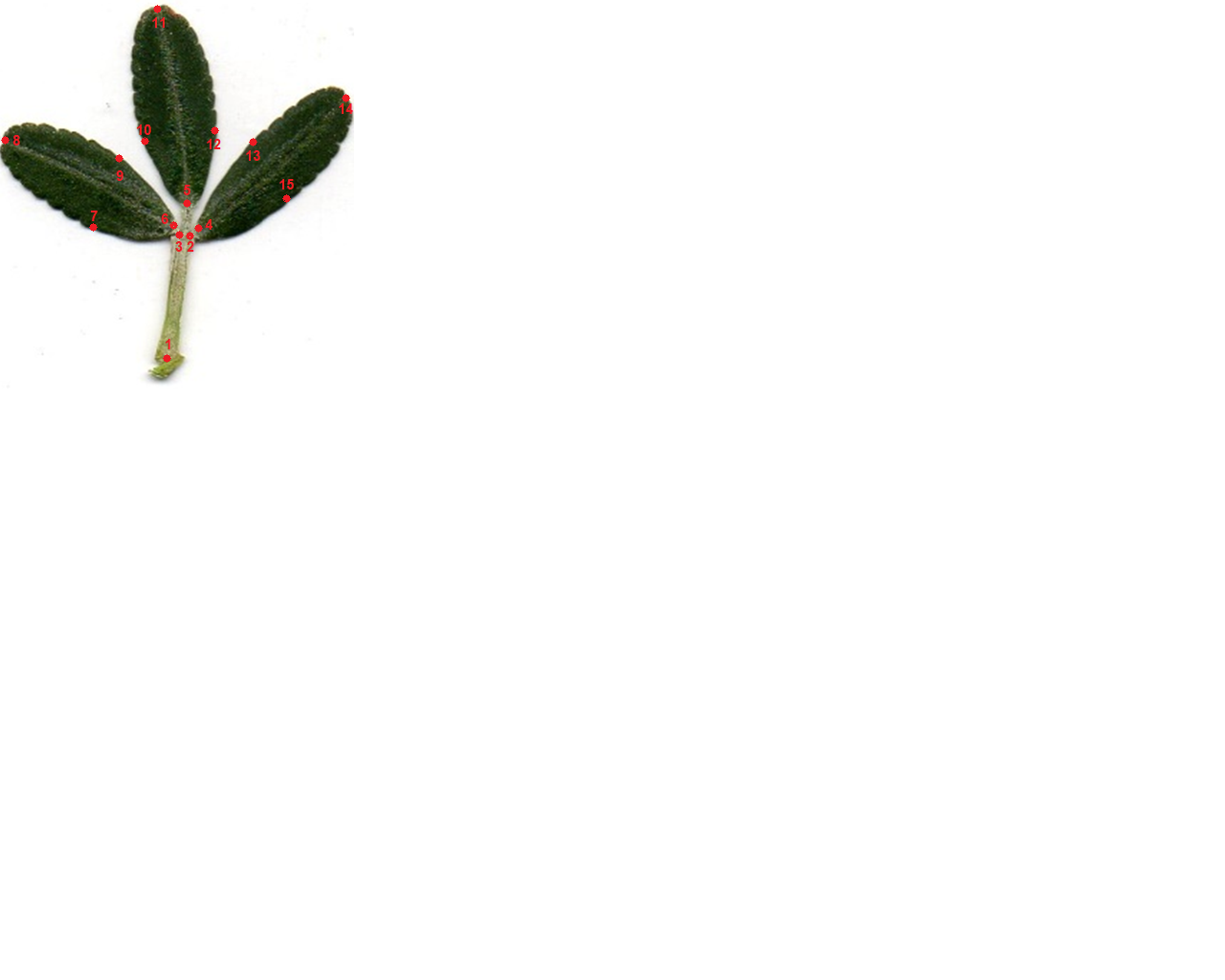 Hitos tipo I  Hoja completa
Hitos tipo II  Folíolos
a)                                        b)
a)                                        b)
Figura 5. Puntos anatómicos de referencia (landmarks o hitos) digitalizados en folíolos. a) Hitos del folíolo proximal en P. incana b) Hitos del folíolo distal en P. racemosa
Figura 4. Puntos anatómicos de referencia (landmarks o hitos) digitalizados en hoja completa. a) Hitos en P. incana b) Hitos en P. racemosa
(Klingenberg et al. 2012; Bookstein, 1991; Toro et al. 2010)
Análisis de variantes canónicas (CVA)
Tabla 2. Análisis de variantes canónicas de la hoja completa de P. incana y P. racemosa
Población Illinizas
Población Oyacachi
Población Mojanda
Población Papallacta
Regresión
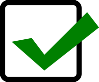 Alometría  Regresión residuales
(Klingenberg et al. 2012; Romoleroux 1996; Aguirre y Jiménez-Prado, 2018)
Análisis de variantes canónicas (CVA)
Tabla 4. Análisis de variantes canónicas del folíolo proximal de P. incana y P. racemosa
Población Illinizas
Población Oyacachi
Población Mojanda
Población Papallacta
Regresión
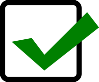 Mahalanobis ≠ Procrustes
(Charlin y Hernández 2016;)
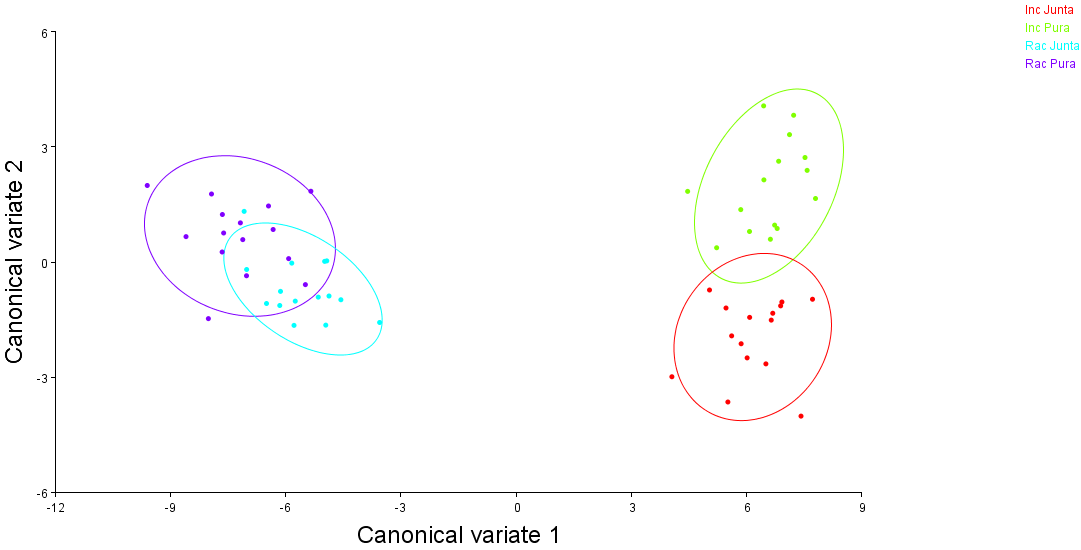 Análisis de variantes canónicas (CVA)
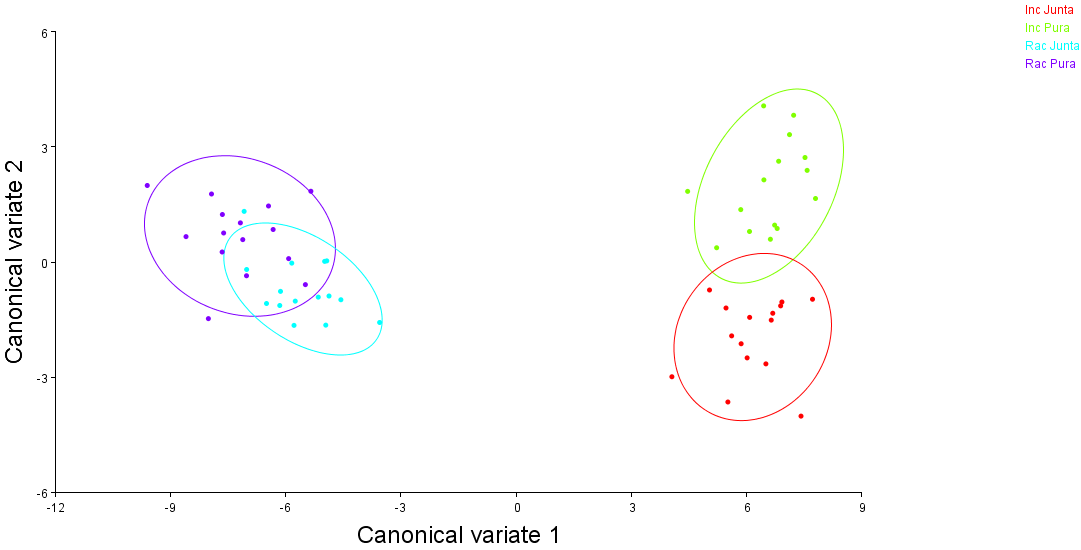 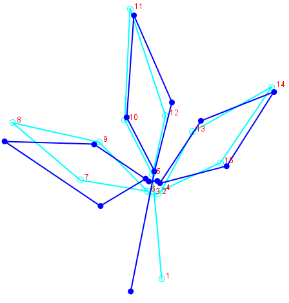 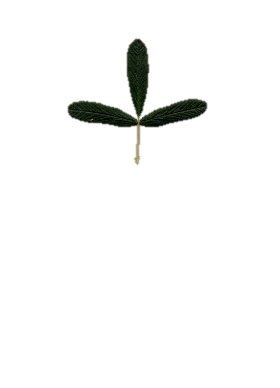 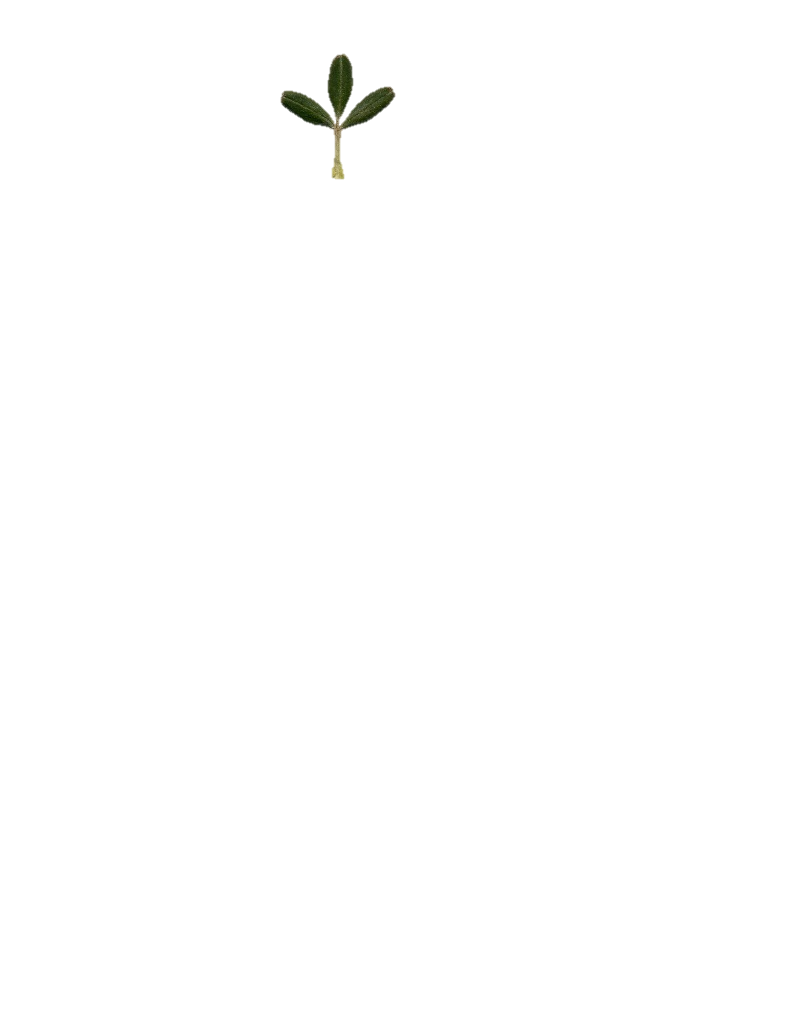 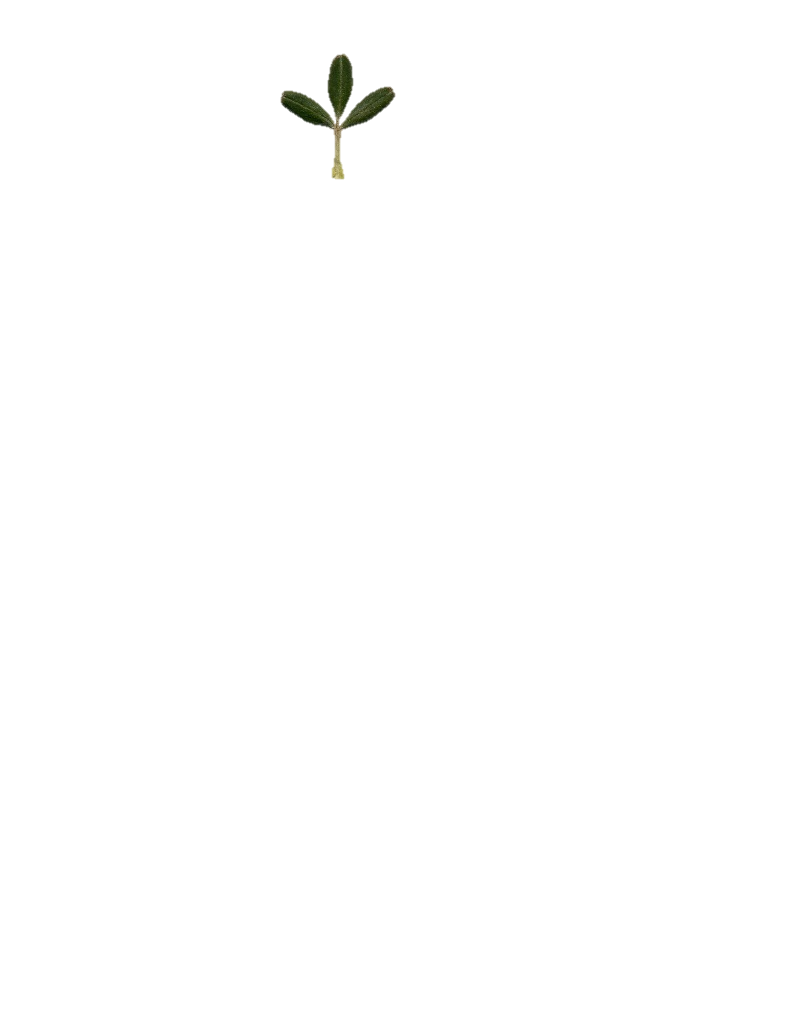 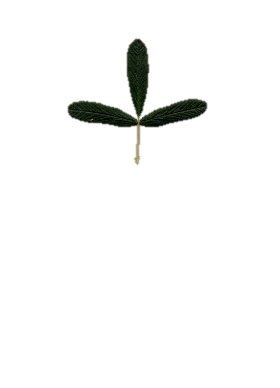 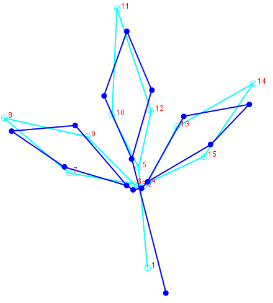 Figura 6. Análisis de variantes canónicas de la forma de la hoja compuesta de P. incana y P. racemosa independiente de alometría de la Población Illinizas.
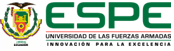 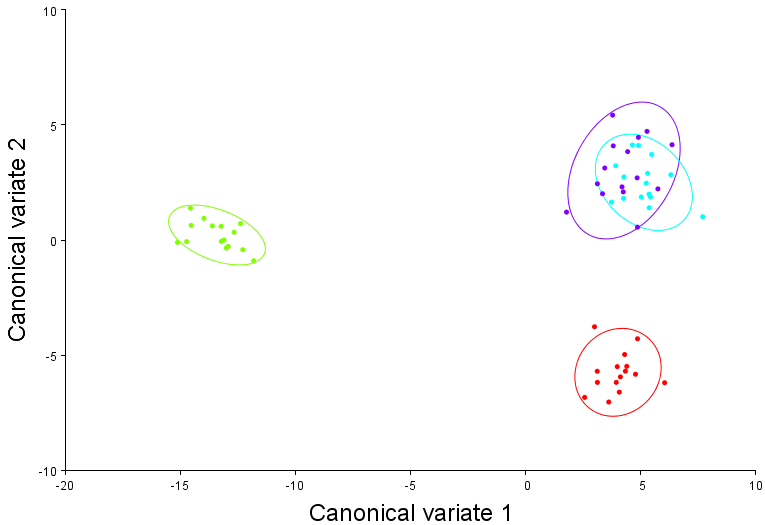 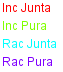 Análisis de variantes canónicas (CVA)
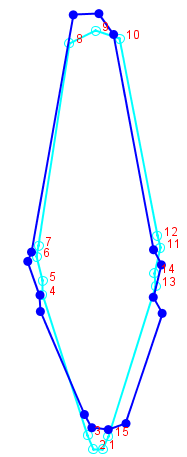 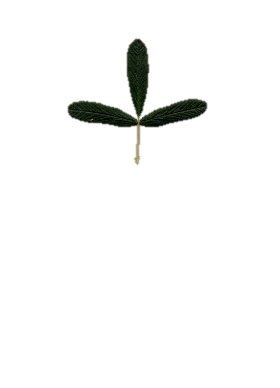 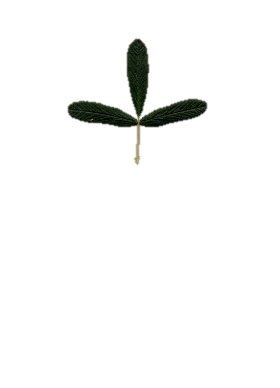 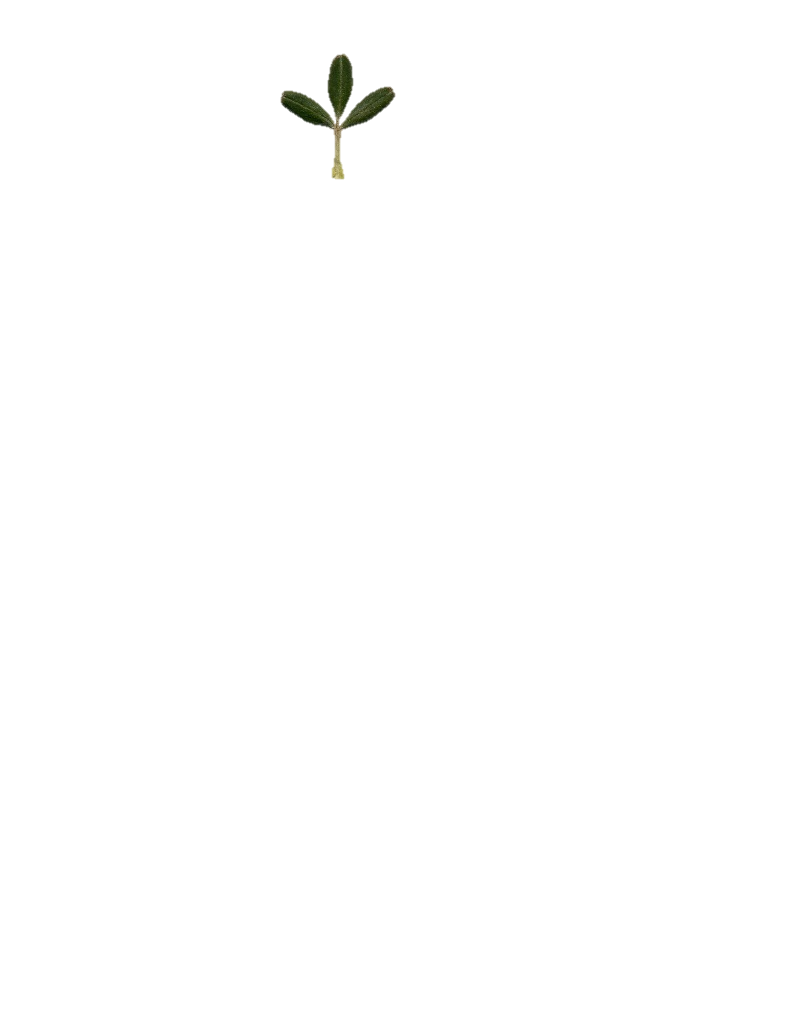 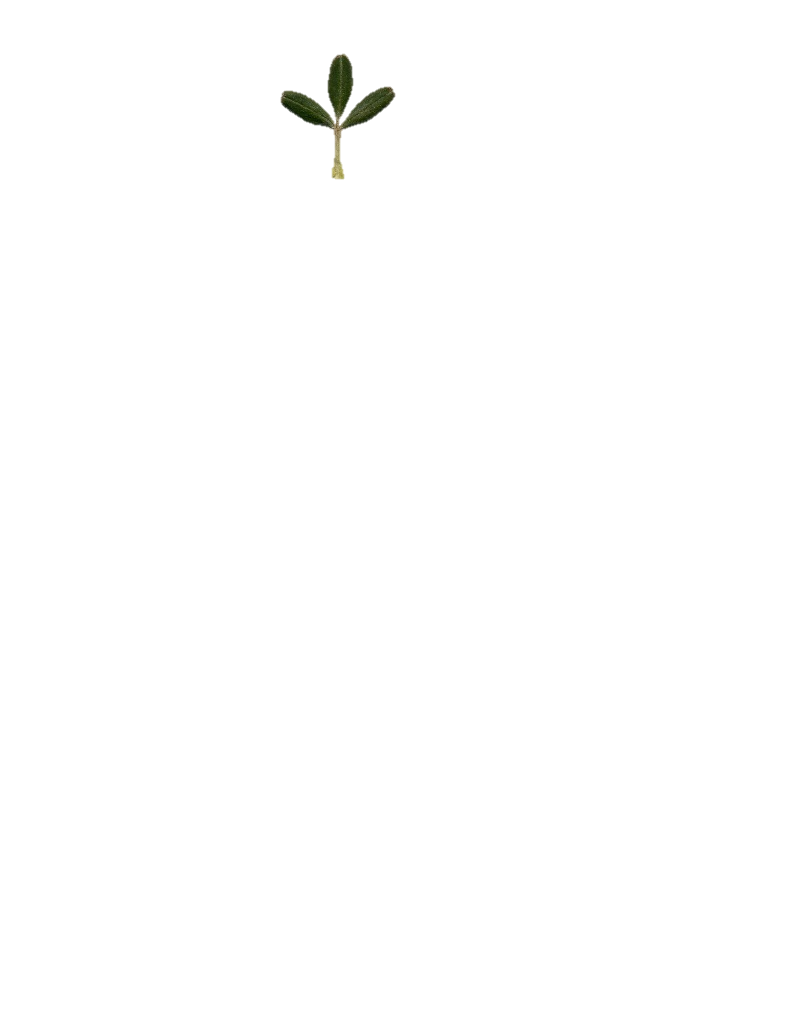 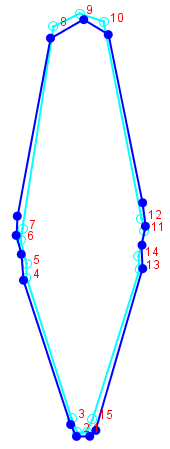 Figura 7.  Análisis de variantes canónicas de la forma del folíolo proximal de P. incana y P. racemosa independiente de alometría de la Población Mojanda
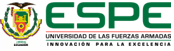 Análisis estadísticos multivariados
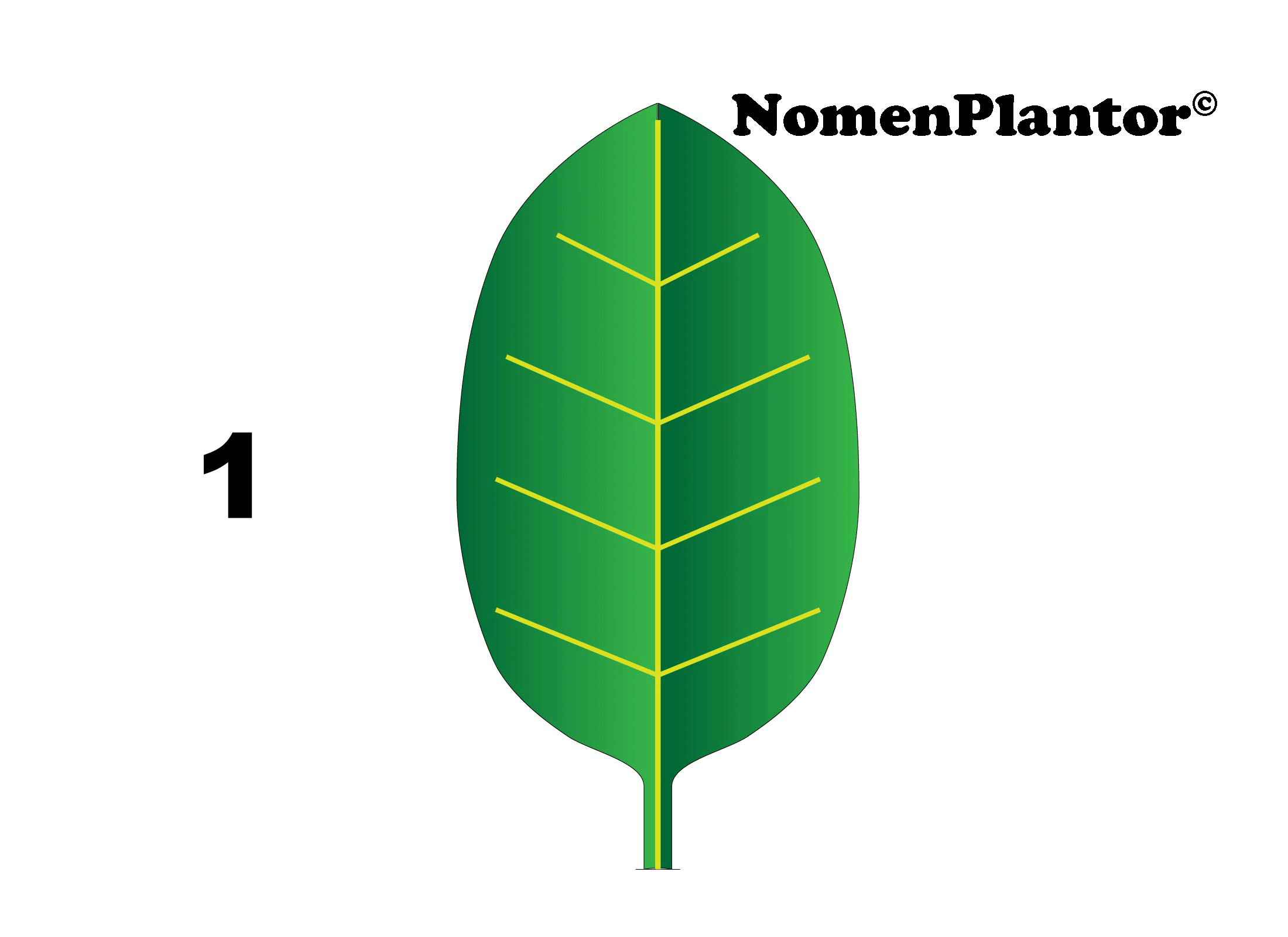 Hojas compuestas
Lóbulos
Hoja simple
Obtenido de: https://galeria.nomenplantor.org/var/albums/nomenplantor/
hojas/Hoja_evolucion_simple_compuesta.gif
(Jackson 1996; Scott 2005)
Análisis estadísticos multivariados
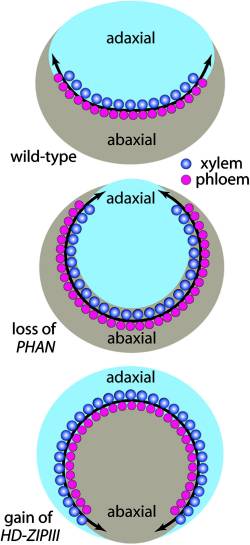 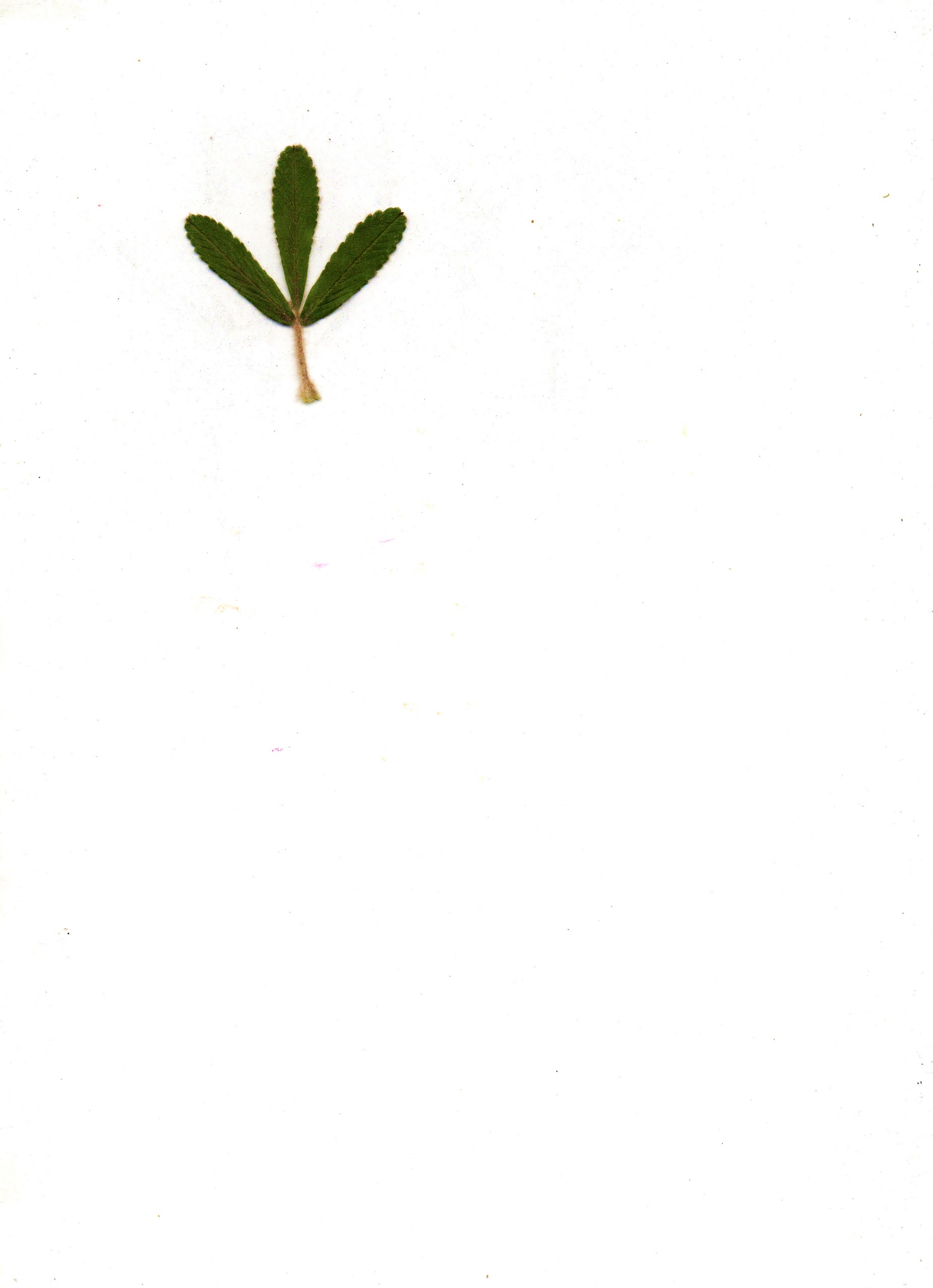 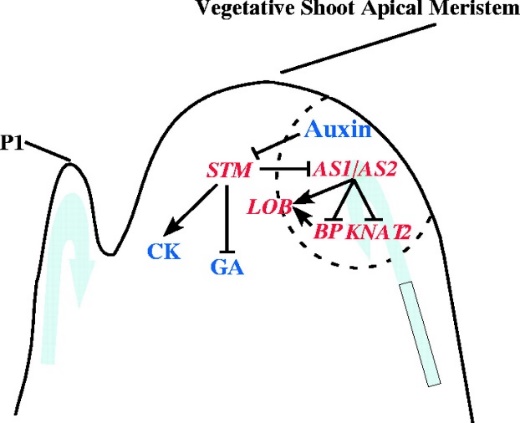 (Ge et al. 2014; Waites y Hudson 1995; Champagne y Sinha 2004; Tsukaya 2005)
Análisis de componentes principales (PCA)
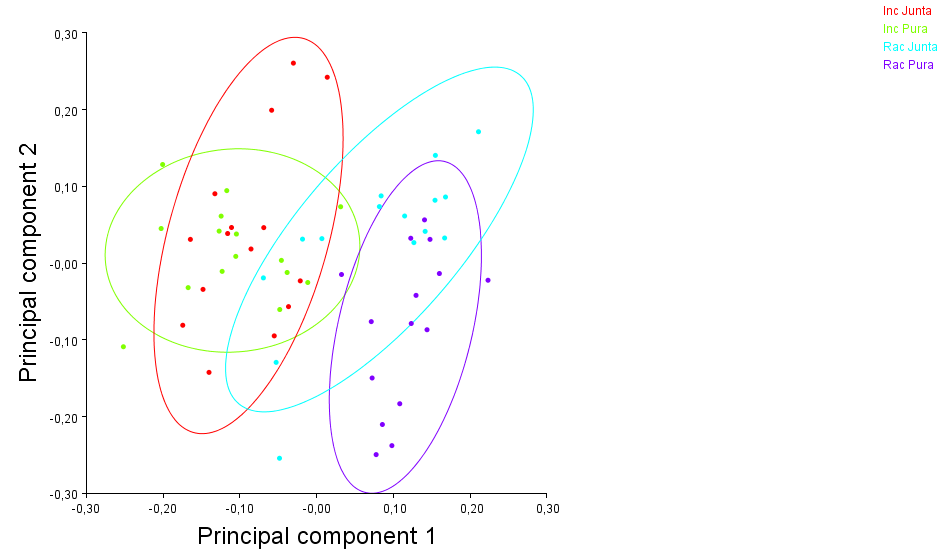 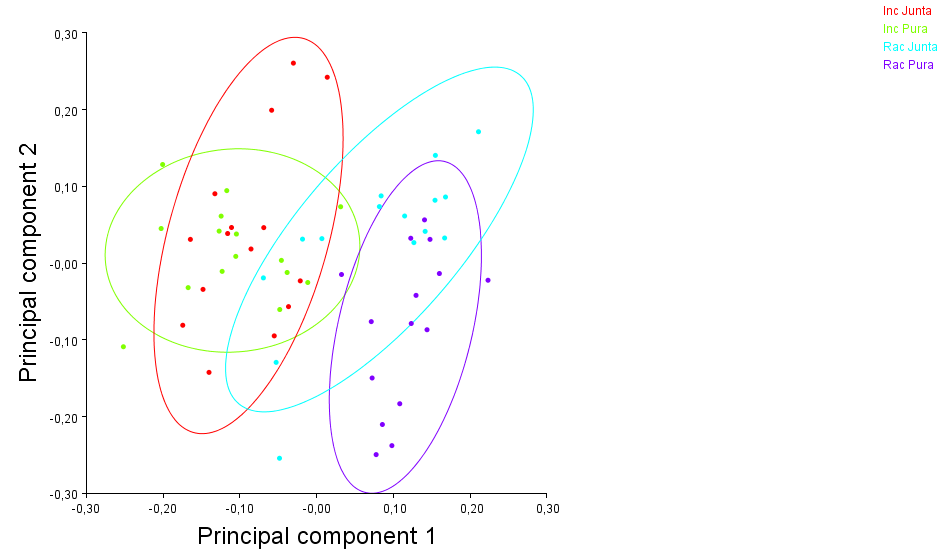 (30,1%)
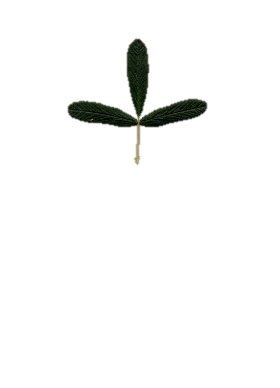 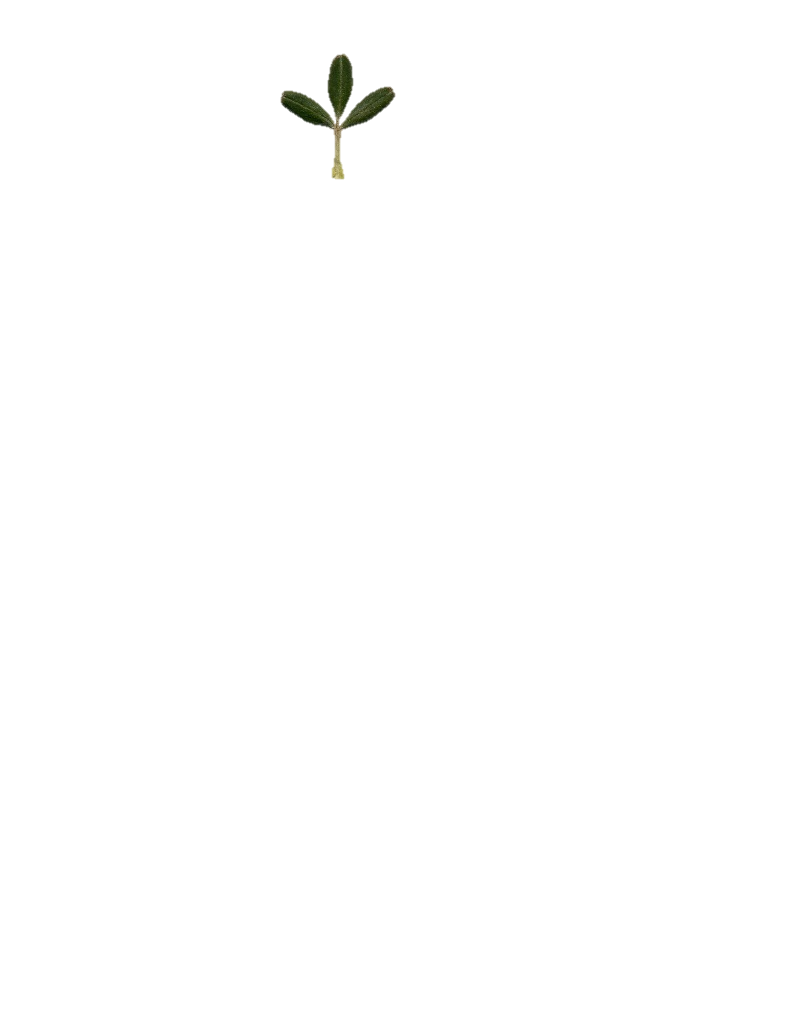 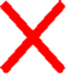 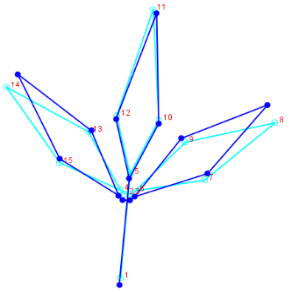 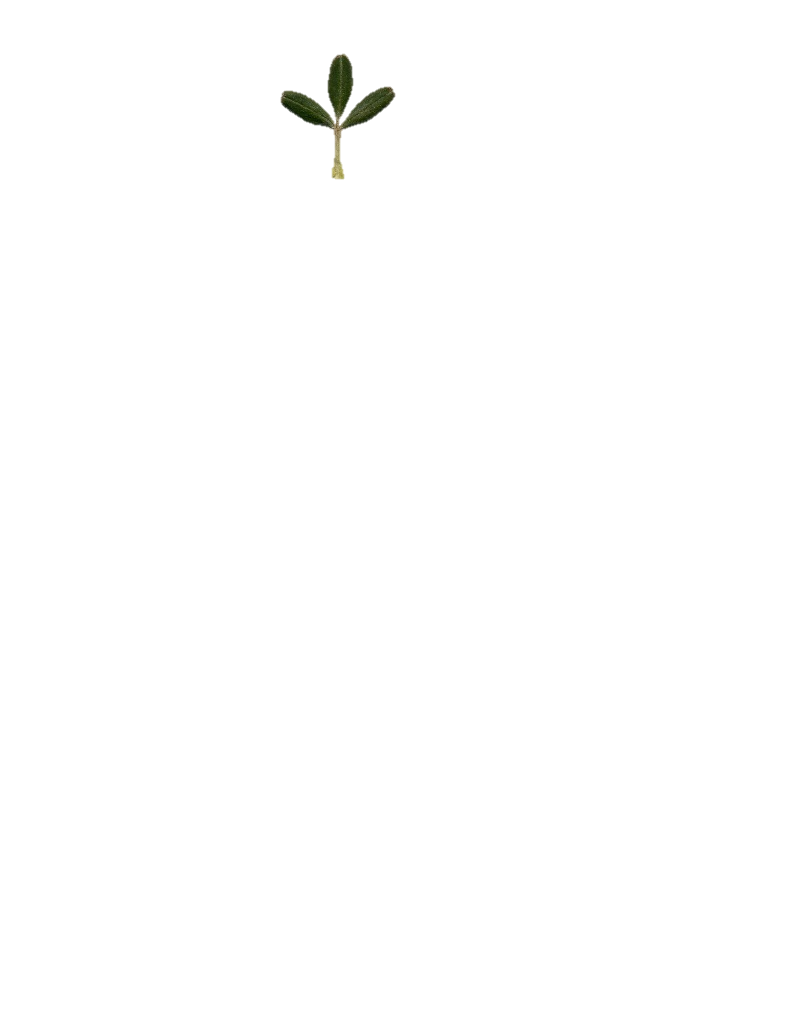 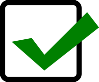 Variación de forma
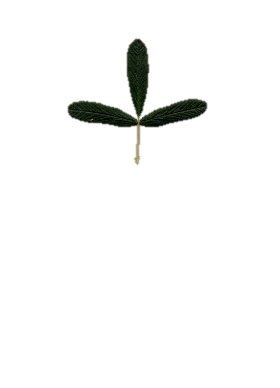 (38,2%)
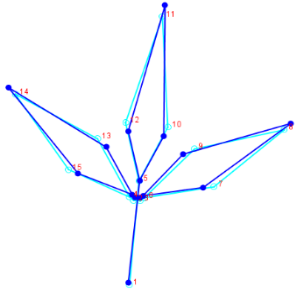 Figura 8. Análisis de Componentes Principales (PCA) de diversificación en forma de hoja compuesta de P. incana y P. racemosa de la Población Illinizas
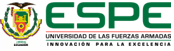 (Aguirre y Jiménez-Prado, 2018)
a)
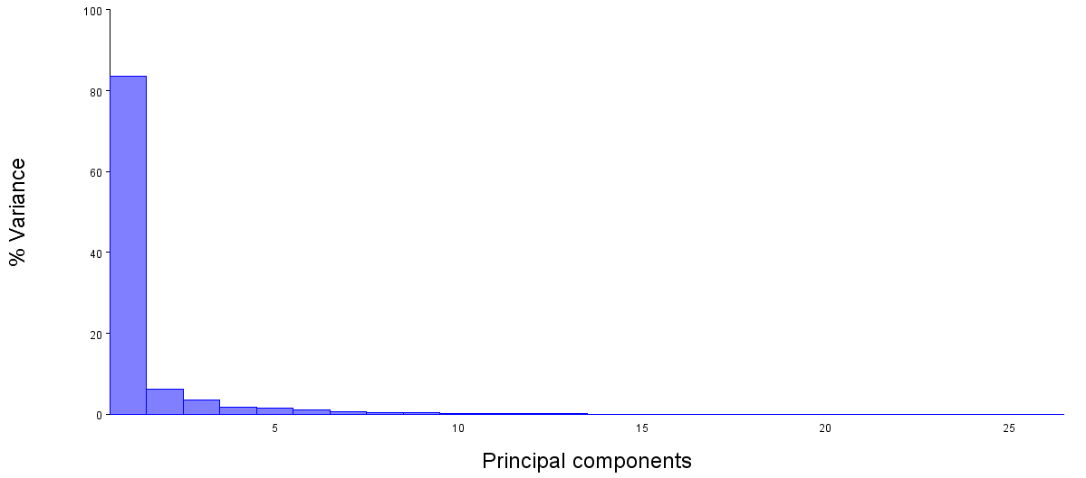 Análisis de componentes principales (PCA)
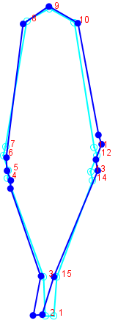 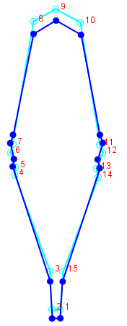 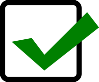 PC1                 PC2
Variación de forma
b)
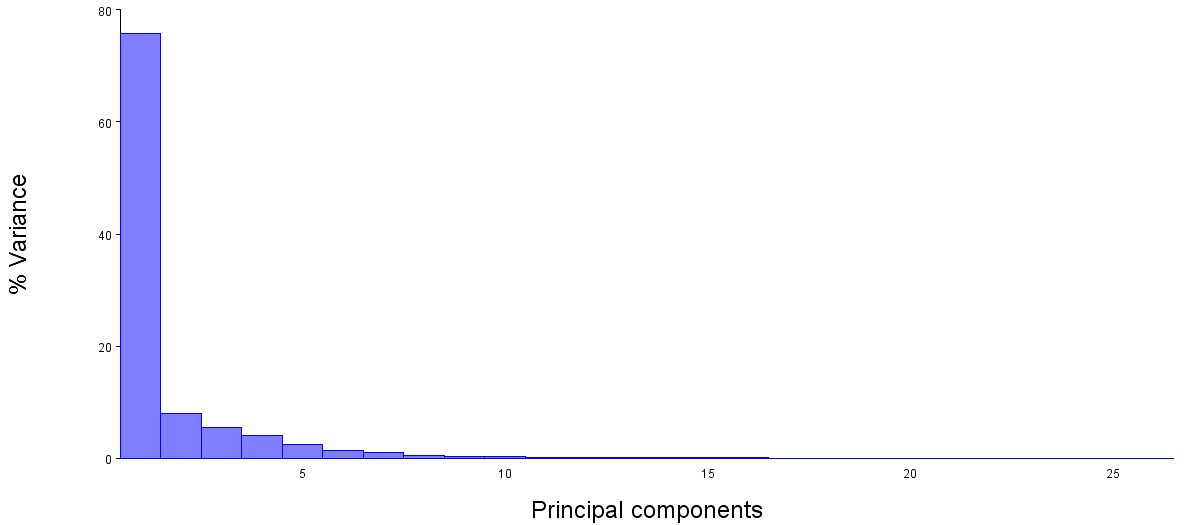 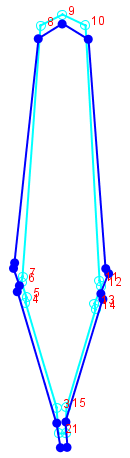 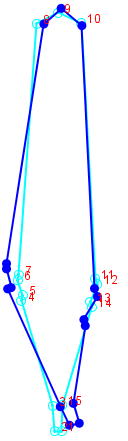 PC1                  PC2
Figura 9. Análisis de componentes principales (PCA) de la variación dentro de cada especie de Polylepis del folíolo distal de la Población Illinizas. a) PCA dentro de P. incana. b) PCA dentro de P. racemosa
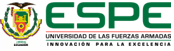 Variación en la morfología de las hojas
a)                                             b)                                 c)
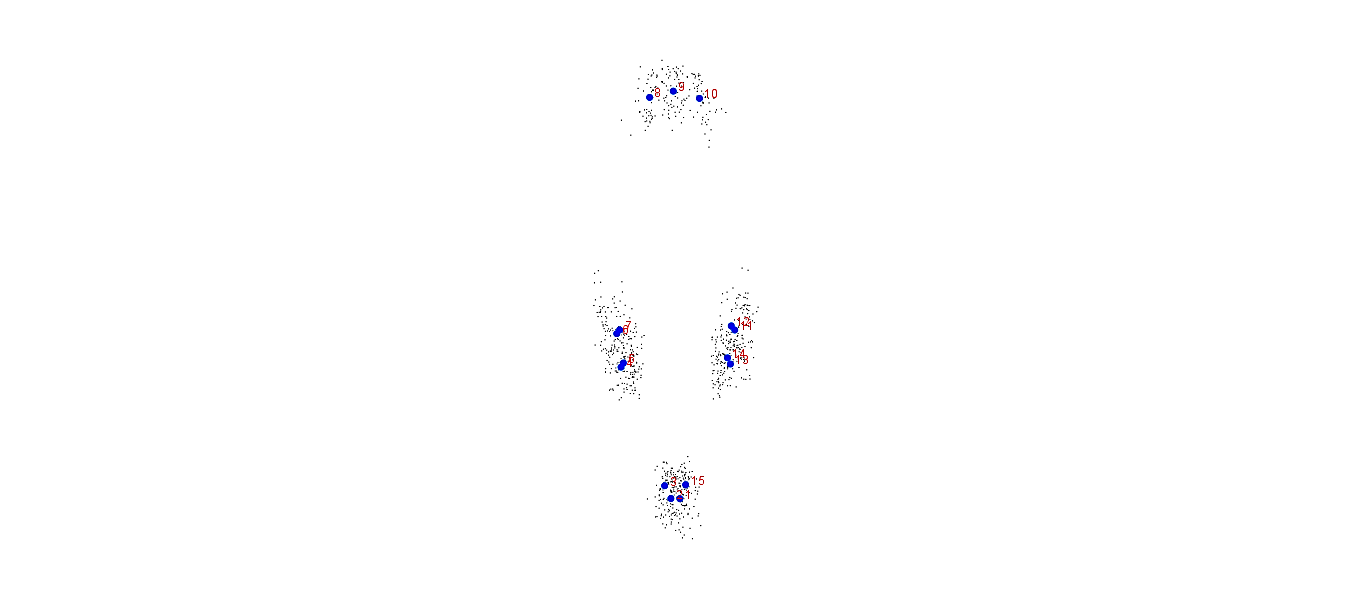 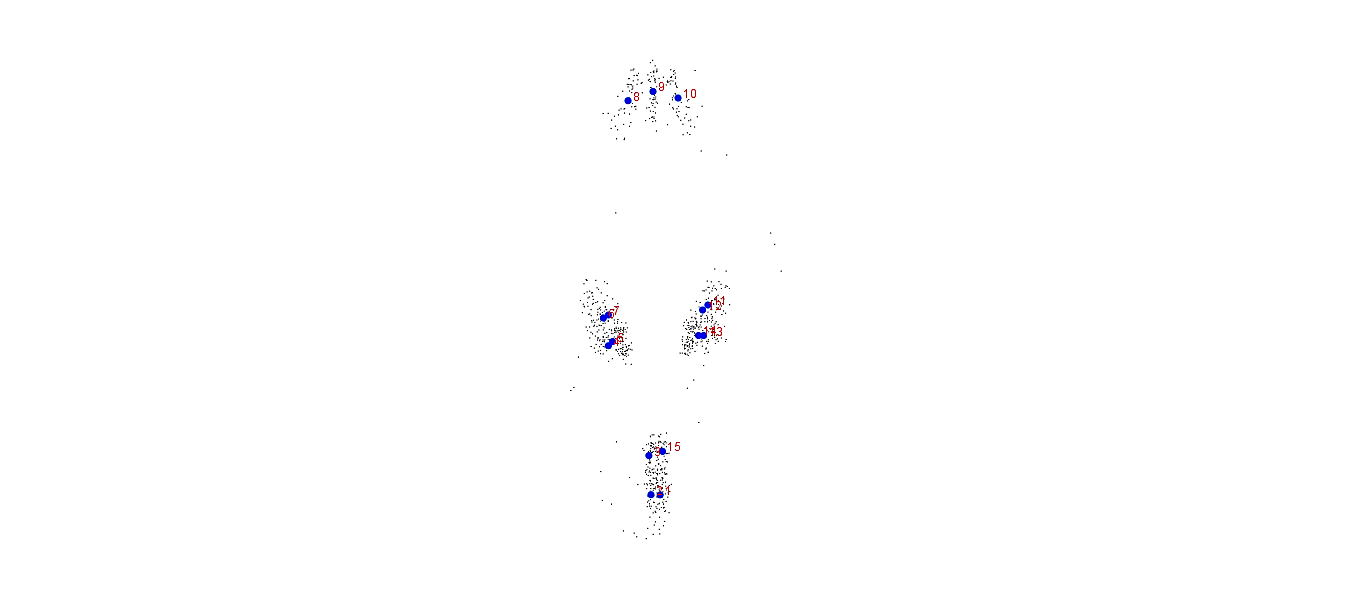 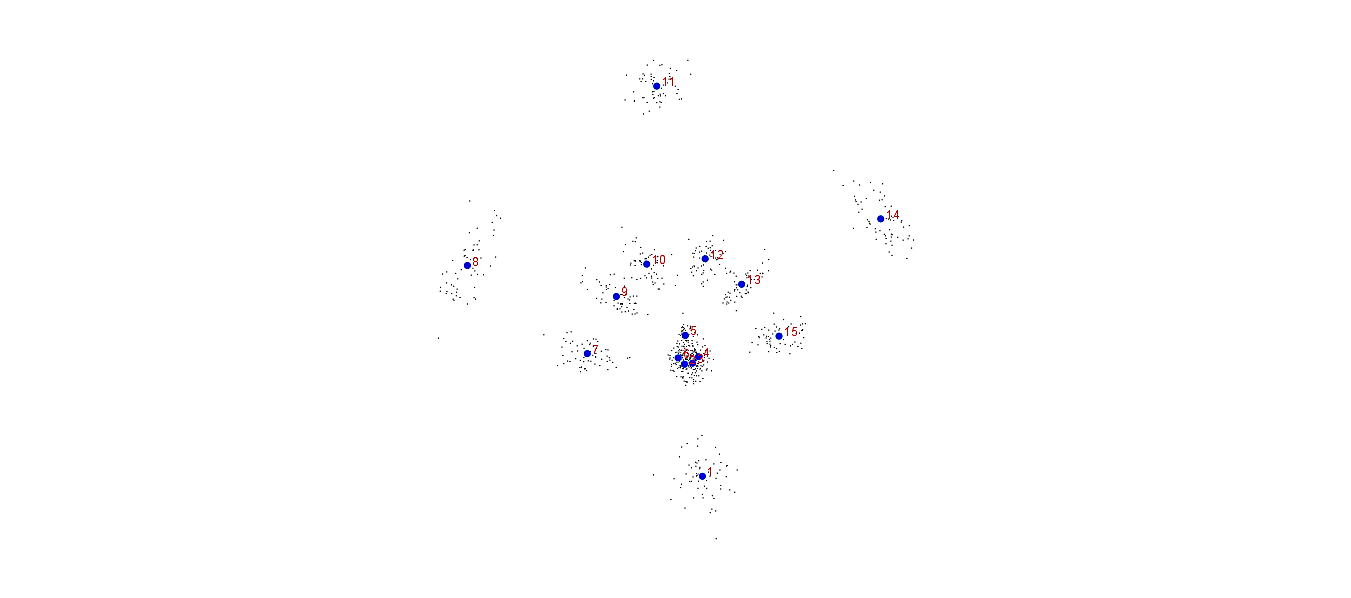 Figura 10. Variación en la forma de los individuos de la población de Papallacta
Plasticidad fenotípica
Altura
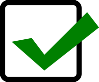 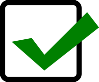 (Chickarmane et al. 2010; Simpson 1979; Teich 2012; Guo et al. 2018)
Hibridización y Poliploidía
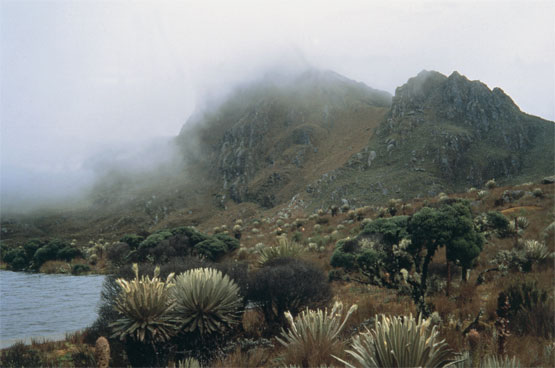 Poliploidía
Adaptación
Cambio global
Especies poliploides  mayoría en zonas de altas latitudes y altitudes
(Schmidt–Lebuhn et al., 2010; Quija-Lamina et al., 2010; Simpson 1979; Segovia-Salcedo et al, 2018: Segovia-Salcedo 2014; Soltis et al., 2015; Cai et al., 2019 )
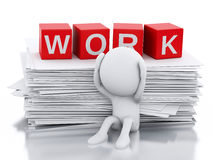 Ventajas
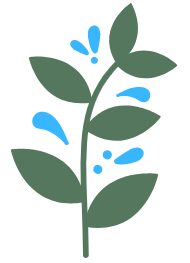 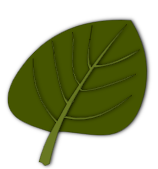 CONCLUSIONES
Se determinó 15 puntos anatómicos de referencia, en su mayoría hitos tipo I para la hoja completa e hitos tipo II para los folíolos proximales y distales.
Se identificó que PCA se usa para describir las diferencias entre individuos y el CVA representa las diferencias entre los grupos predefinidos, por esta razón los gráficos mostrados entre estos dos análisis son diferentes.
Se distinguió la separación de las formas foliares mediante el uso de análisis canonicales entre las dos especies de las poblaciones de origen natural, mientras que de las poblaciones reforestadas conjuntamente, existen distancias intermedias tanto de Mahalanobis como de Procrustes.
Se analizó el patrón dominante de variación morfológica de la forma de la hoja compuesta y folíolo proximal, mediante el análisis de componentes principales, cuyo primer componente principal (PC1) indicó que los datos no están concentrados en una sola dirección en el espacio multivariado original. 
La variación morfológica de la forma de la hoja compuesta y sus foliolos, se  atribuye a la alta plasticidad fenotípica, procesos de poliploidía e hibridación presentes en el género Polylepis.
La morfometría geométrica en esta investigación, es útil como primera aproximación para caracterizar potenciales individuos híbridos, ya que no puede ser considerada una técnica confirmatoria como los métodos moleculares, por la elevada variación morfológica de la forma de la hoja compuesta y sus foliolos.
RECOMENDACIONES
Se recomienda utilizar la morfometría geométrica como un paso previo a la identificación molecular. 
Para evitar problemas con la calidad de las fotos o escaneos, las hojas deben estar en buenas condiciones, es decir libres de pequeños insectos u hongos en el área foliar.
La digitalización de los hitos preferiblemente debe ser por un solo investigador, dado que la perspectiva de cada hito puede ser diferente entre algunas personas.
Para evitar la plasticidad fenotípica de las hojas se puede realizar MG en caracteres reproductivos ya que son más conservados, como por ejemplo las flores, debido a que son producidos en muchas especies sólo por un breve período y por lo tanto están sujetos a menor grado de presión evolutiva que las partes vegetativas.
AGRADECIMIENTOS
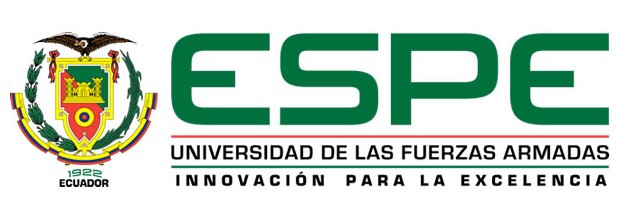 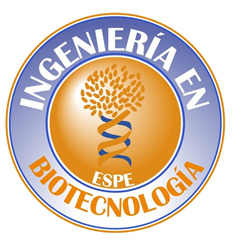 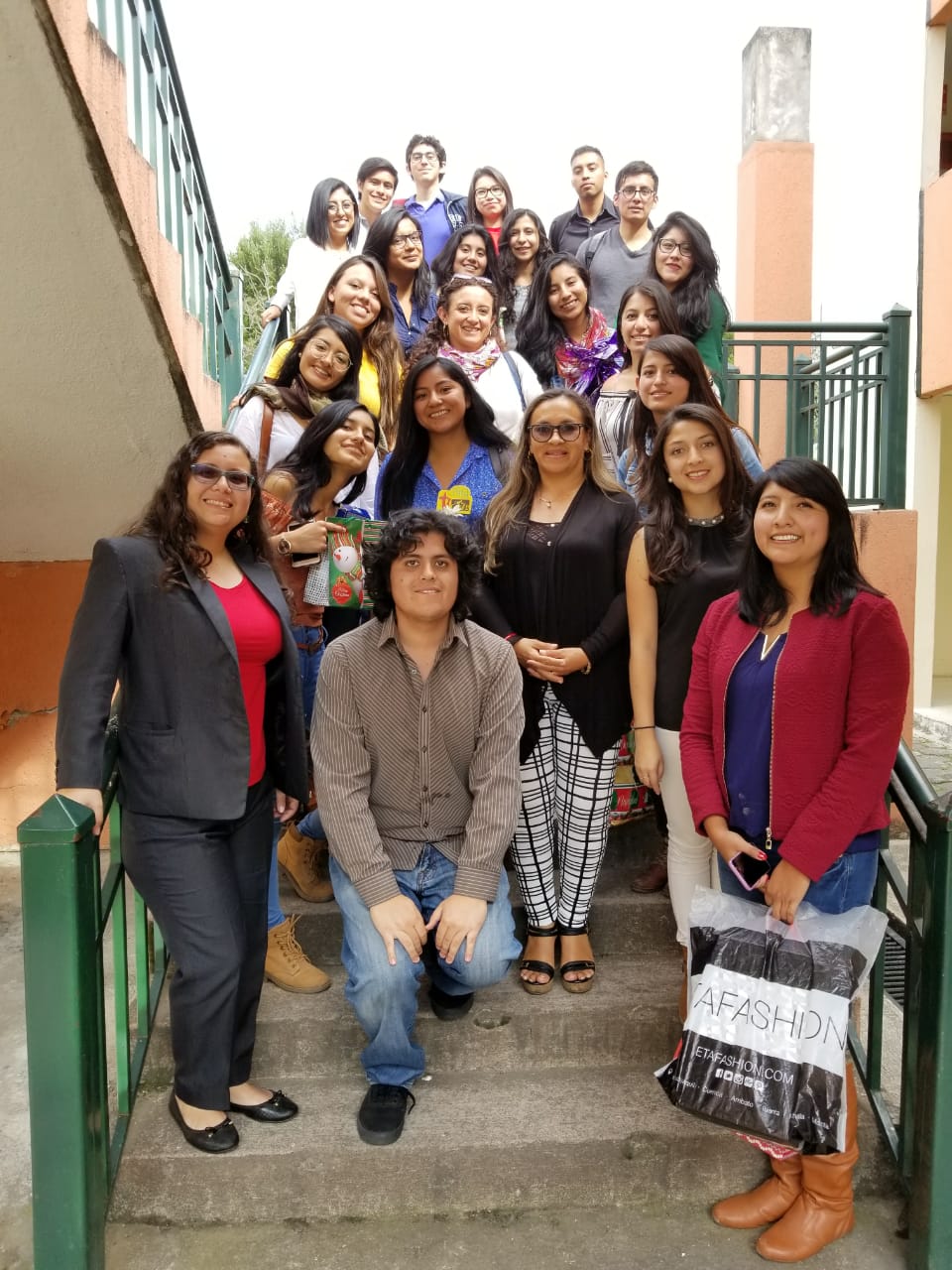 Claudia Segovia Salcedo, Ph.D.
Directora del Proyecto de Investigación

Mónica Jadán, Ph.D.
Jefa del Laboratorio de Cultivo de Tejidos Vegetales

Ing. Andrea Ortega
Técnica del Laboratorio de Cultivo de Tejidos Vegetales

Tesistas
Laboratorio de Laboratorio de Cultivo de Tejidos Vegetales- Genética evolutiva y Conservación

Amigas/os

Familia
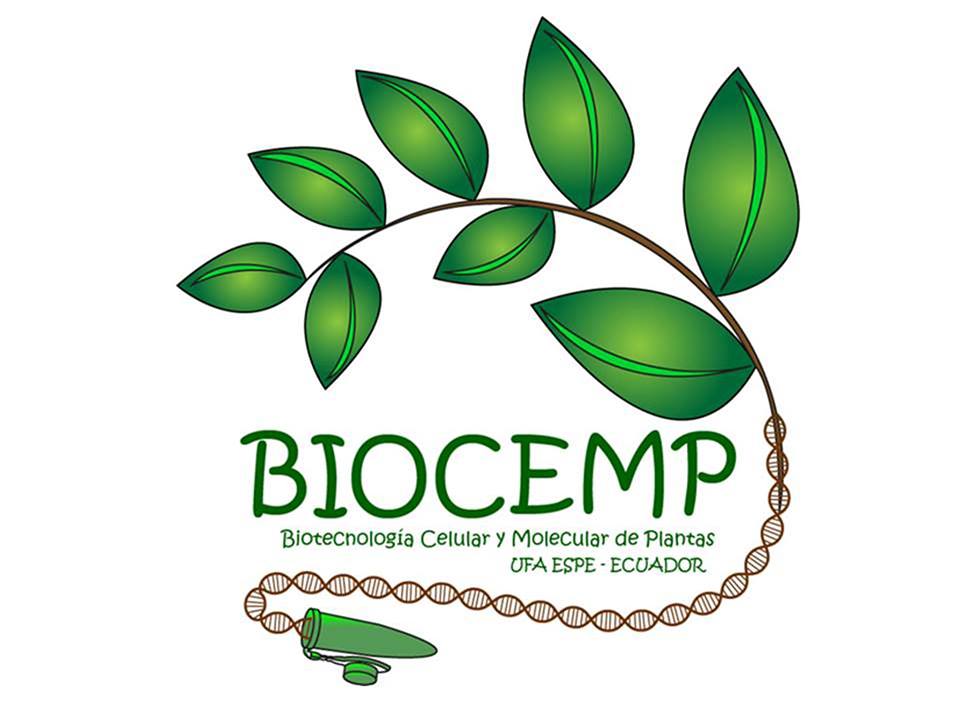